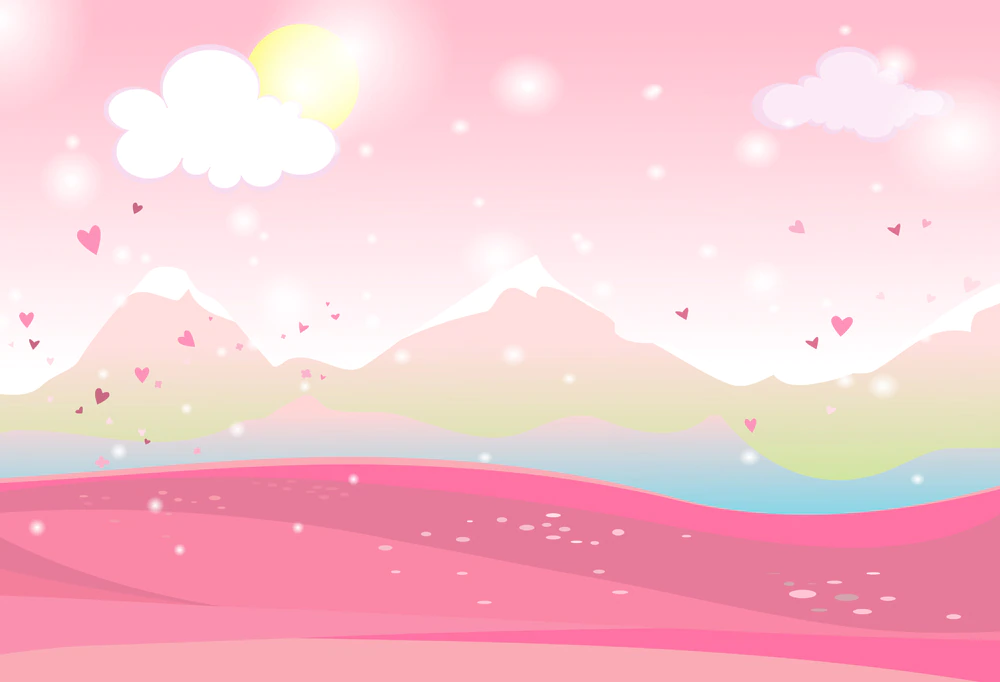 TIẾNG VIỆT – LỚP 1
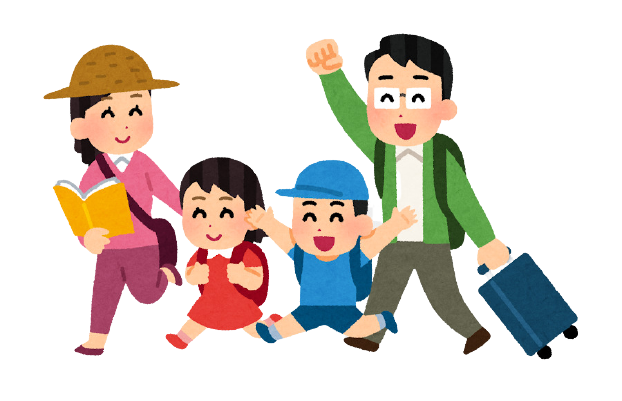 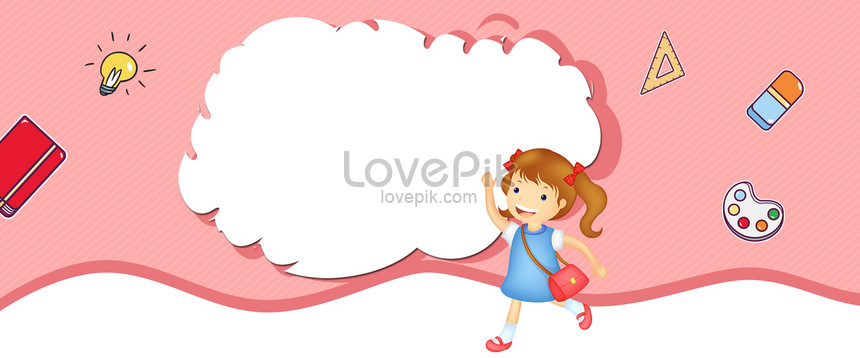 ÔN BÀI
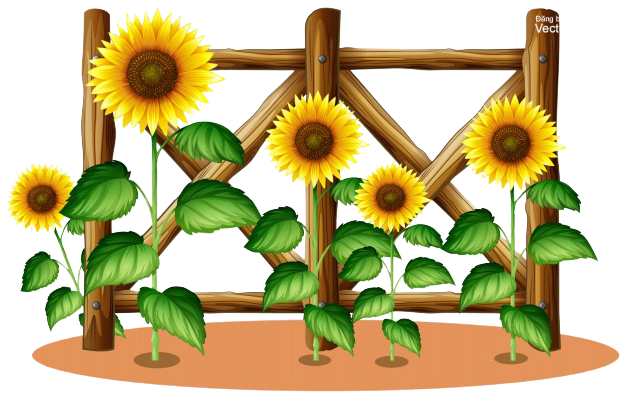 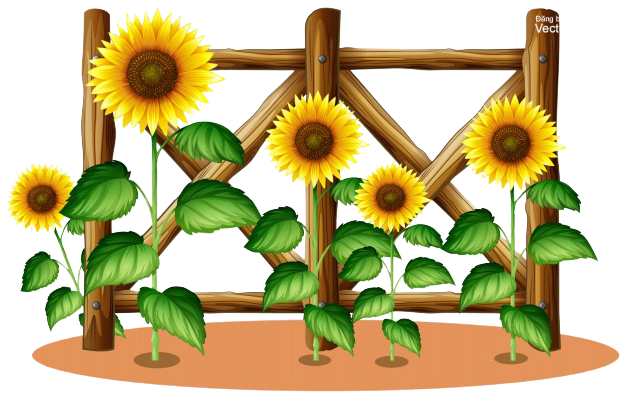 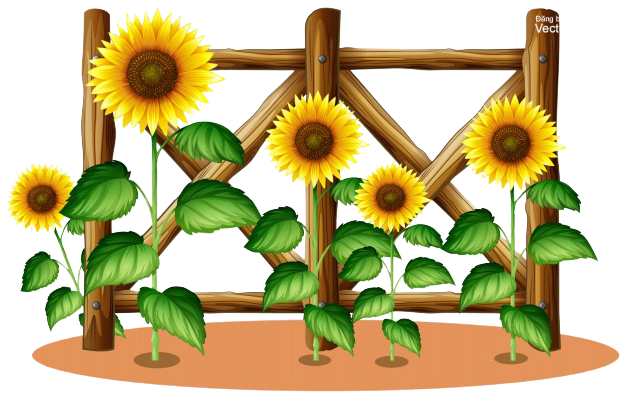 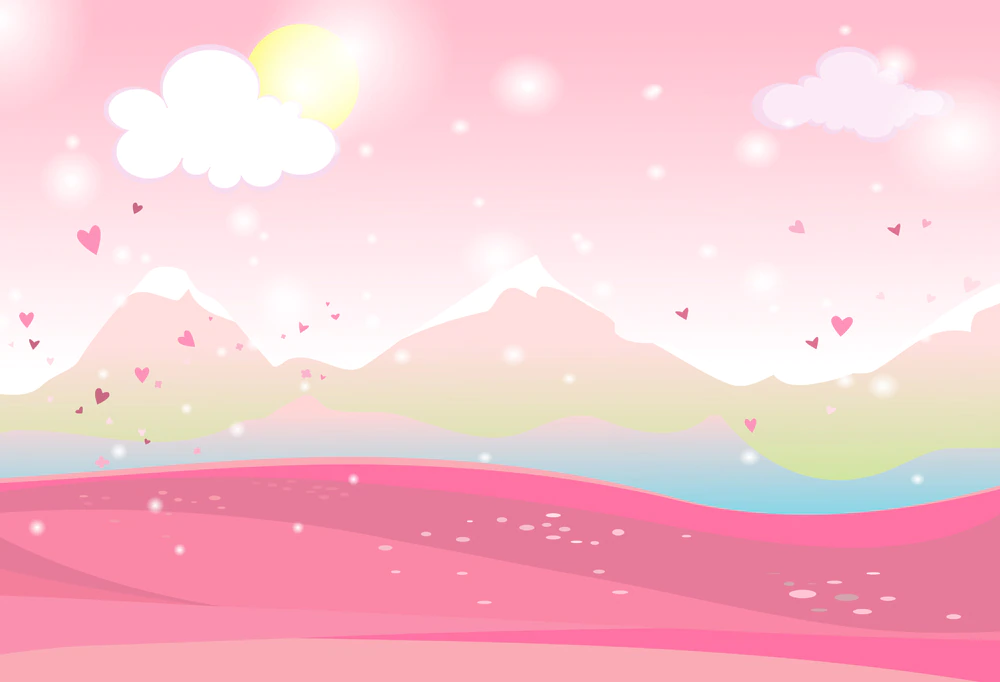 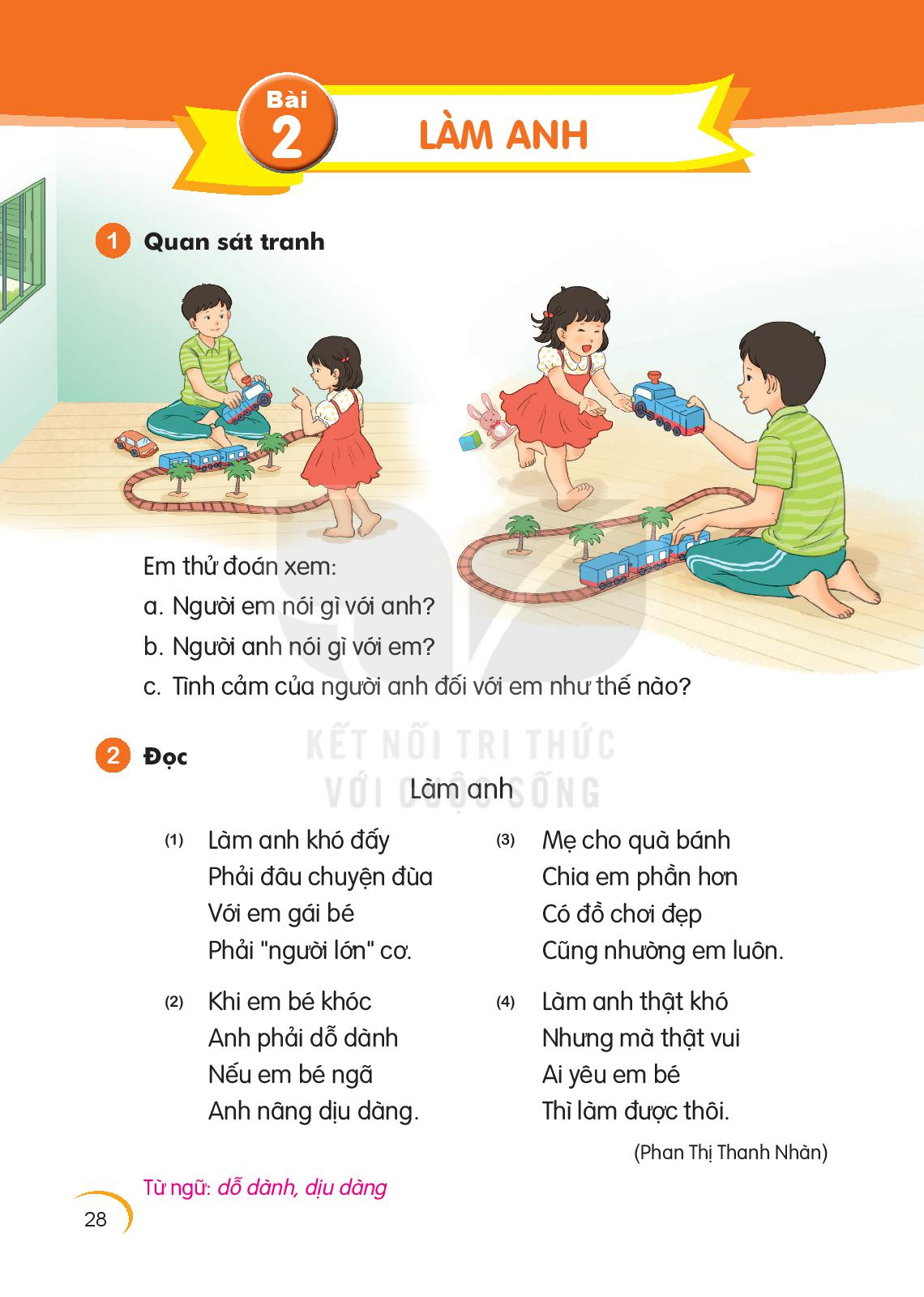 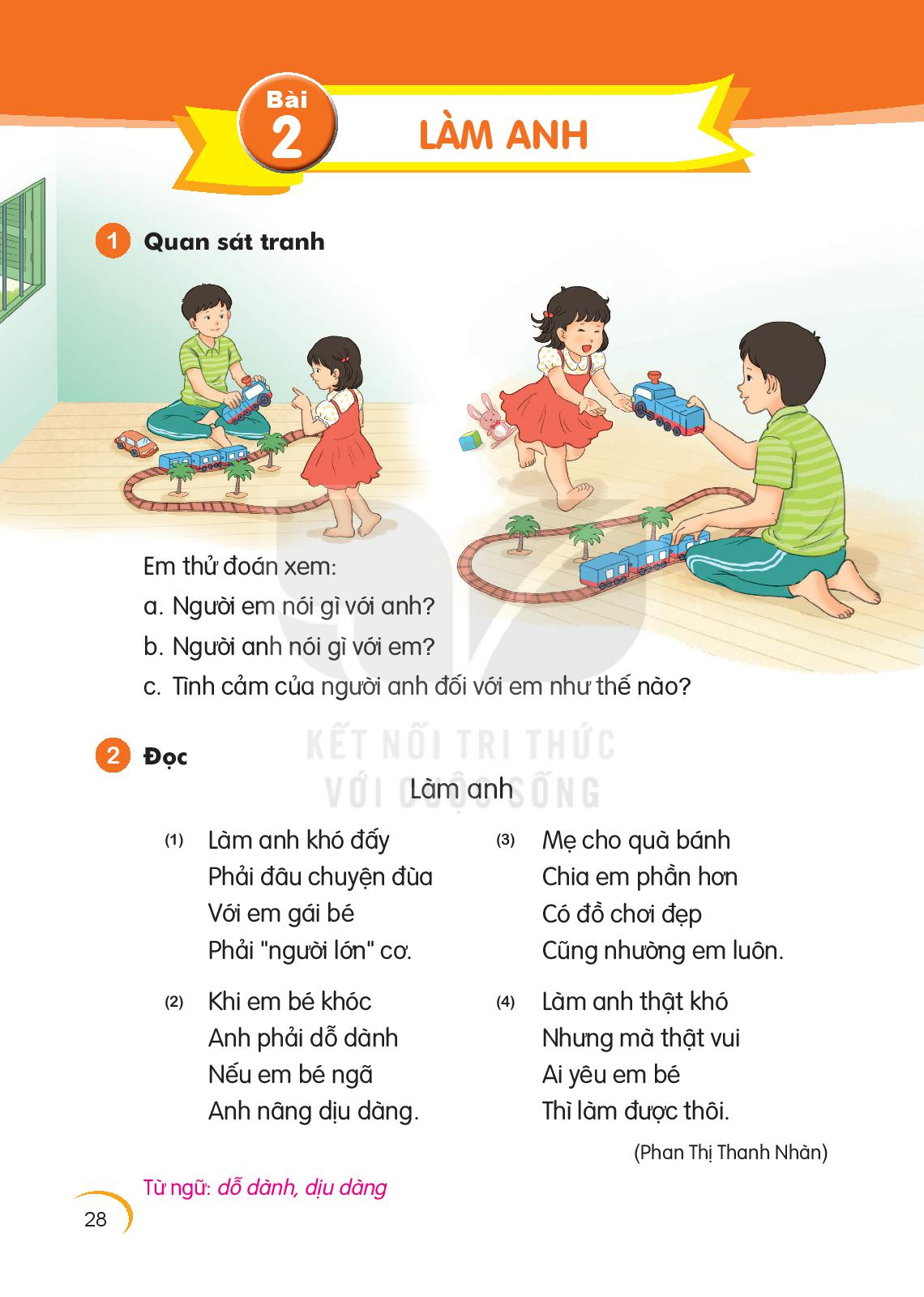 Con hãy đọc thuộc lòng hai khổ thơ cuối bài.
Con thích làm anh hay làm em? Vì sao?
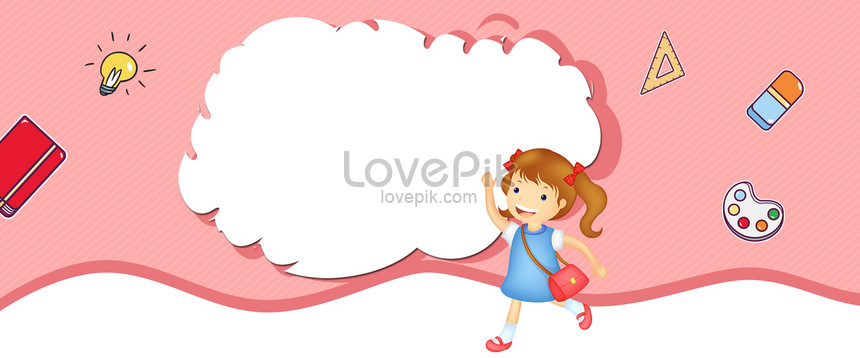 TIẾT 1
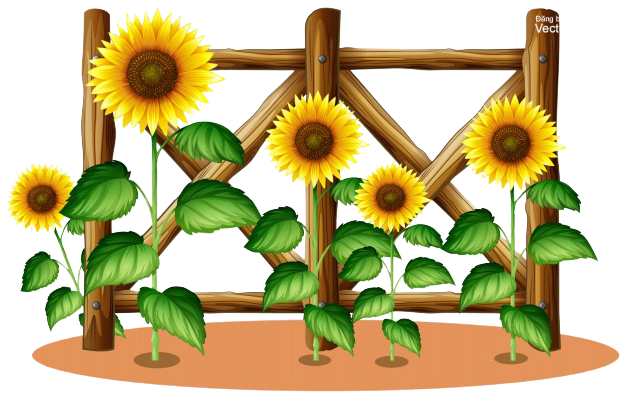 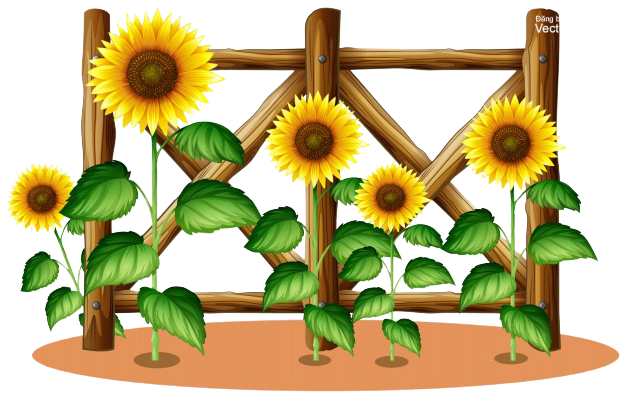 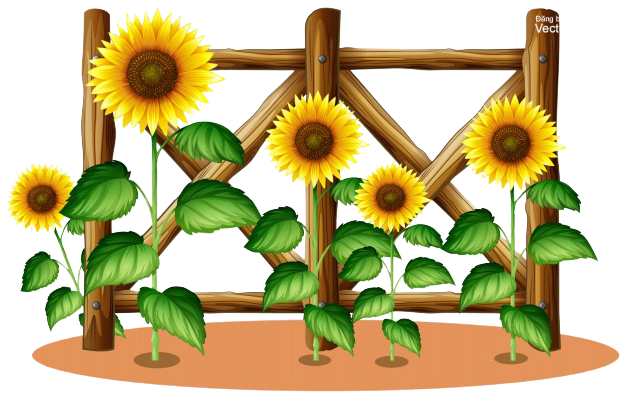 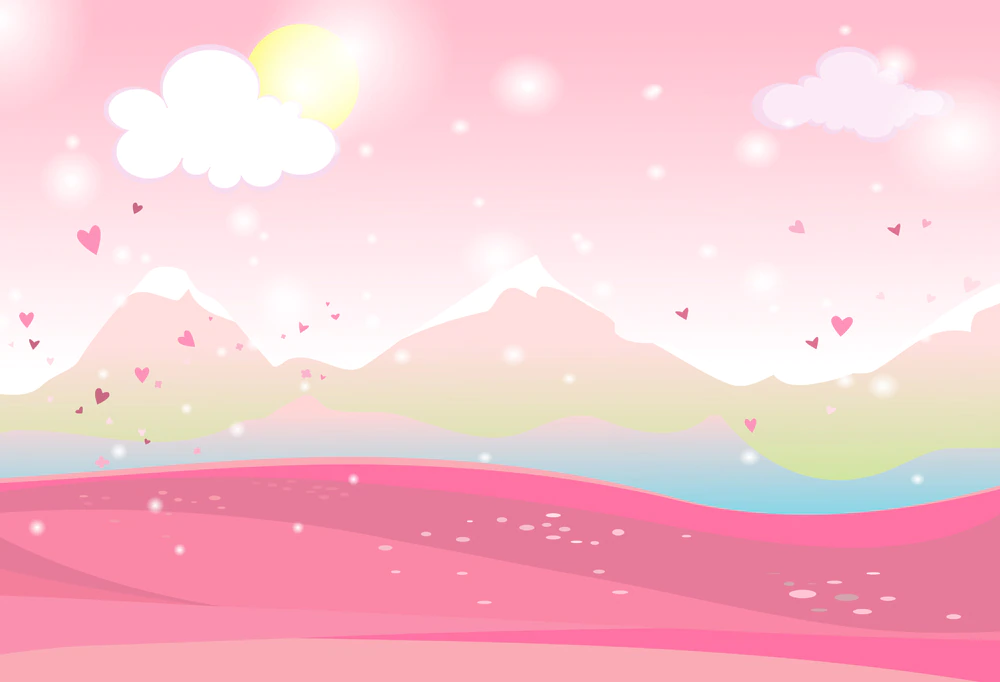 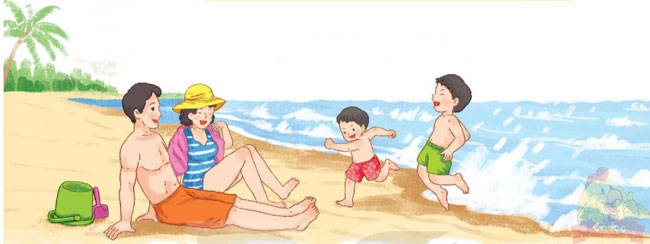 Gia ®×nh trong tranh gåm nh÷ng ai?
Hä cã vui kh«ng? V× sao em biÕt?
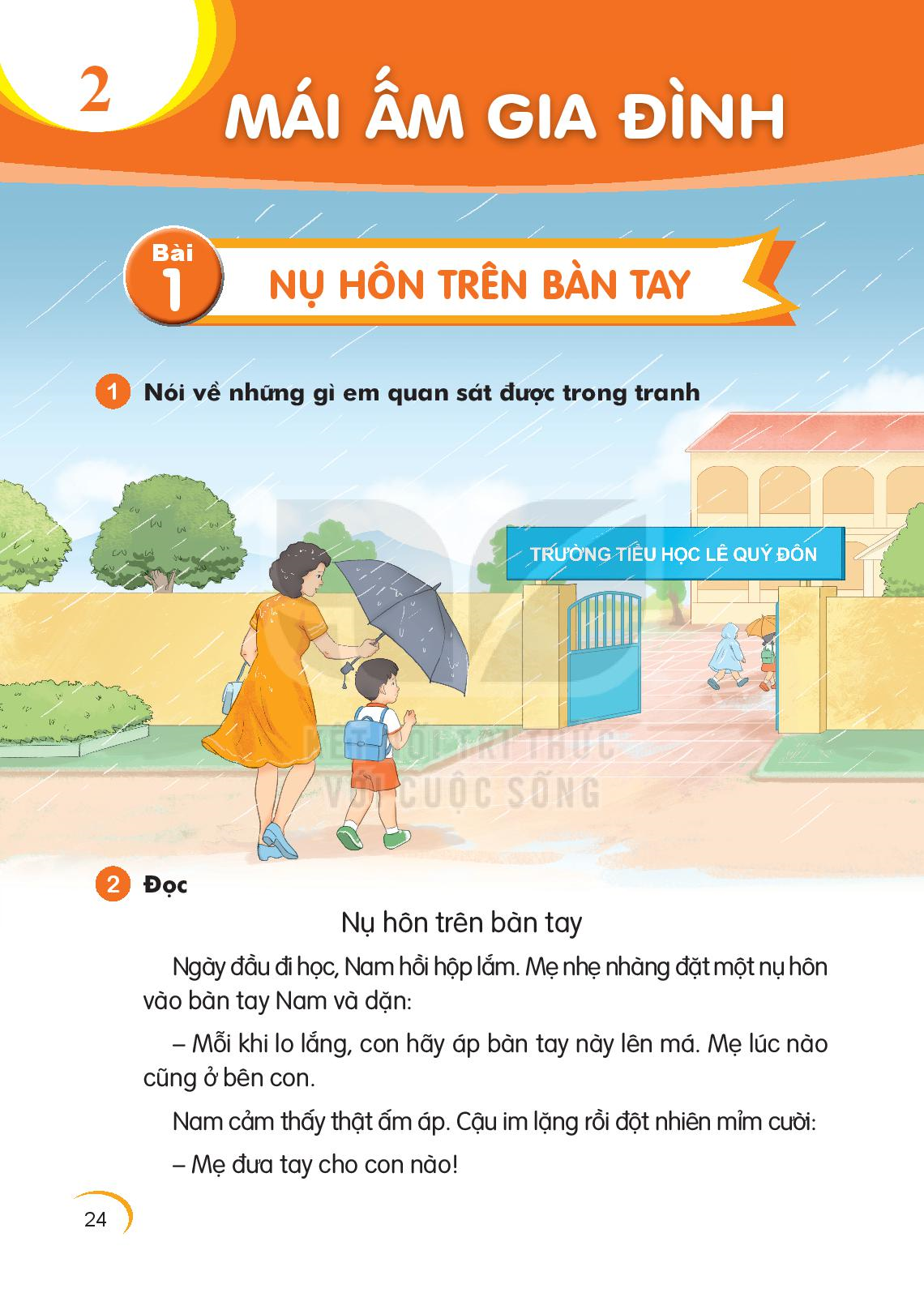 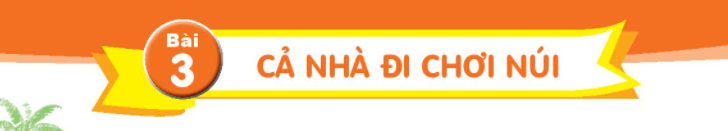 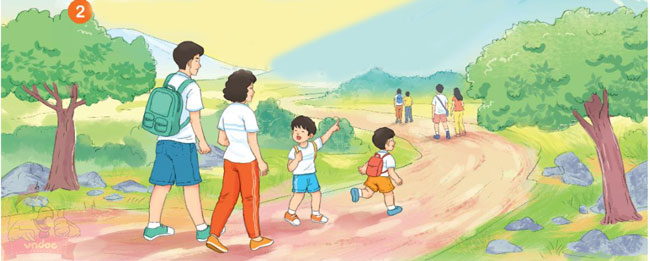 Cả nhà đi chơi núi
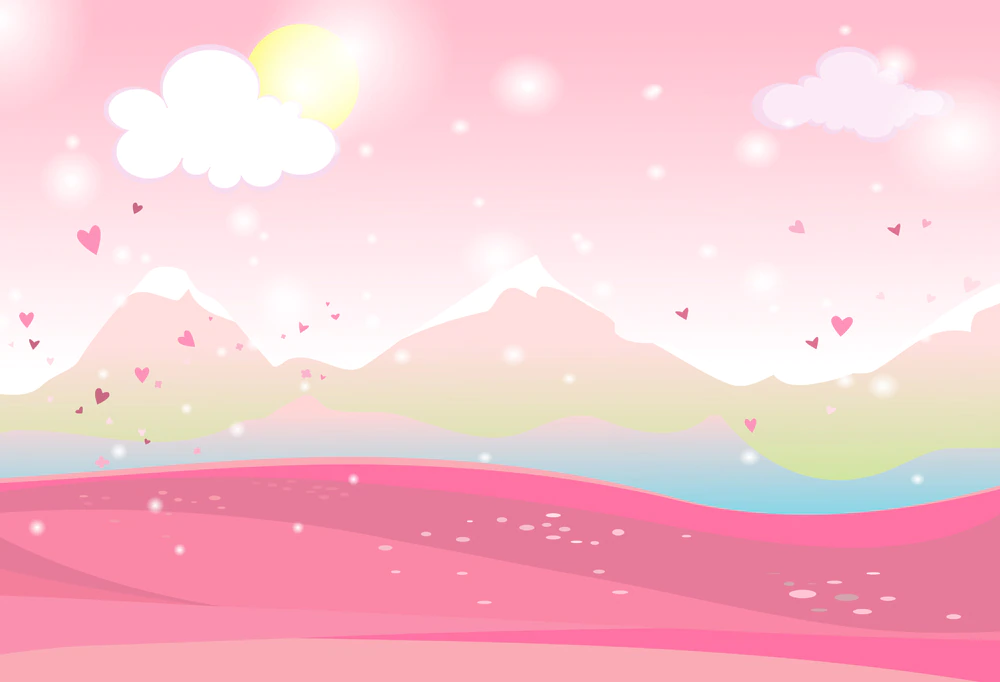 Bố mẹ cho Nam và Đức đi chơi núi. Hôm trước mẹ thức khuya để chuẩn bị quần áo, thức ăn, nước uống và cả tuýp thuốc chống côn trùng.
	Hôm sau, khi mặt trời lên, cả nhà đã tới chân núi. Nam và Đức thích thú, đuổi nhau huỳnh huỵch. Càng lên cao, đường càng dốc và khúc khuỷu, bố phải cõng Đức. Thỉnh thoảng, mẹ lau mồ hôi cho hai anh em. 
	Lúc lên đến đỉnh núi, hai anh em vui sướng hét vang.
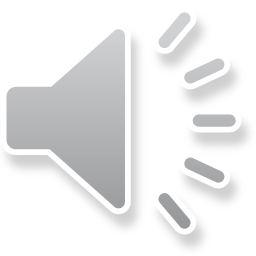 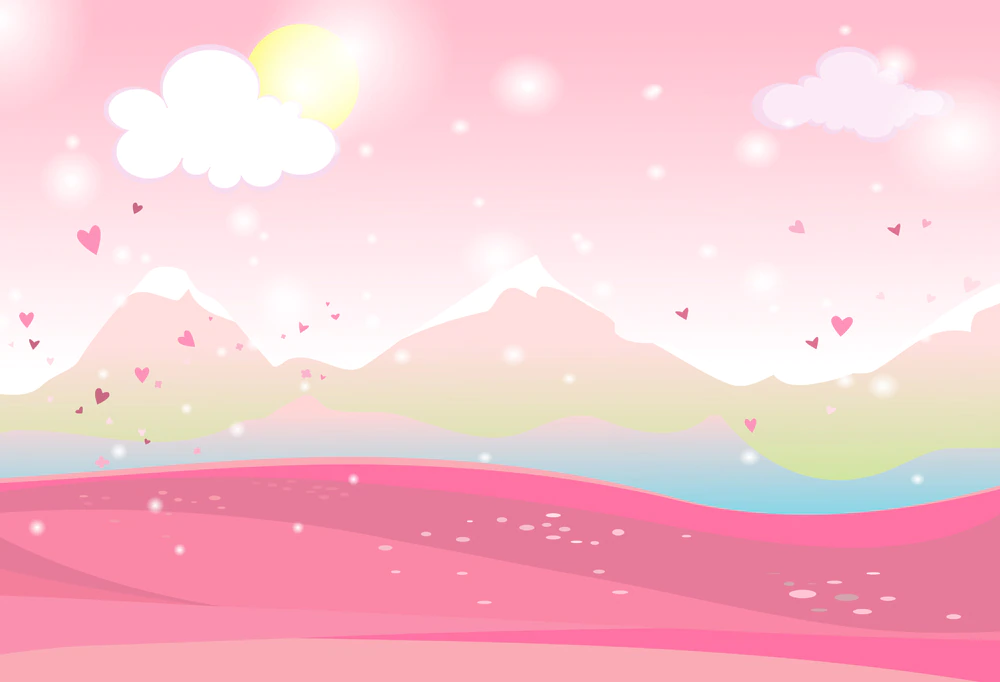 Cả nhà đi chơi núi
Ôn vần
Bố mẹ cho Nam và Đức đi chơi núi. Hôm trước mẹ thức khuya để chuẩn bị quần áo, thức ăn, nước uống và cả tuýp thuốc chống côn trùng.
	Hôm sau, khi mặt trời lên, cả nhà đã tới chân núi. Nam và Đức thích thú, đuổi nhau huỳnh huỵch. Càng lên cao, đường càng dốc và khúc khuỷu, bố phải cõng Đức. Thỉnh thoảng, mẹ lau mồ hôi cho hai anh em. 
	Lúc lên đến đỉnh núi, hai anh em vui sướng hét vang.
uya
uya     uyp     uynh     uych      uyu
uyp
uynh
uych
uyu
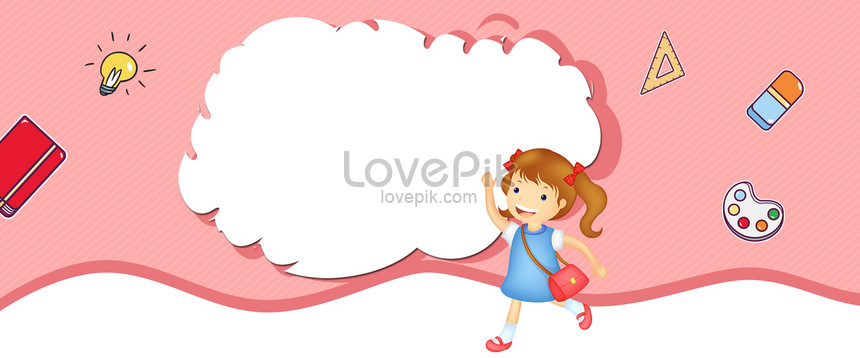 Luyện đọc câu
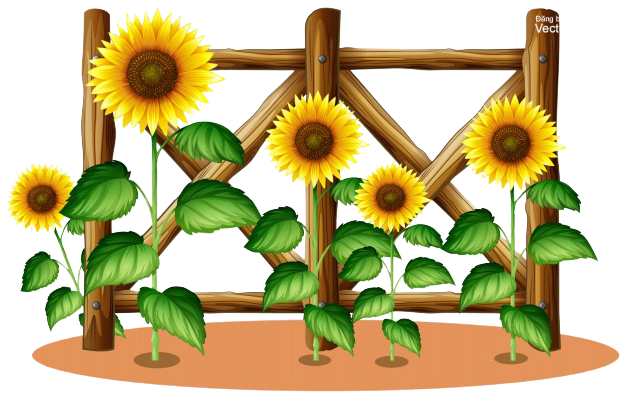 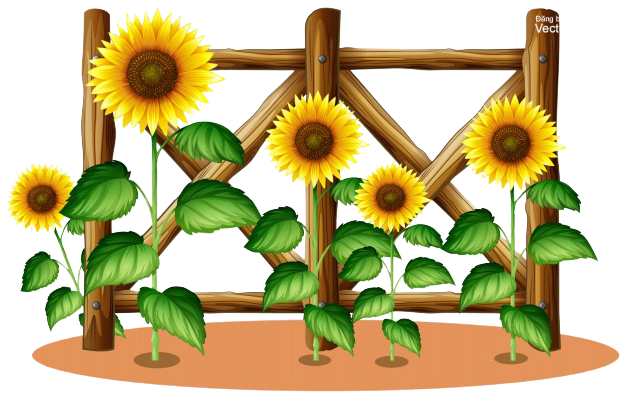 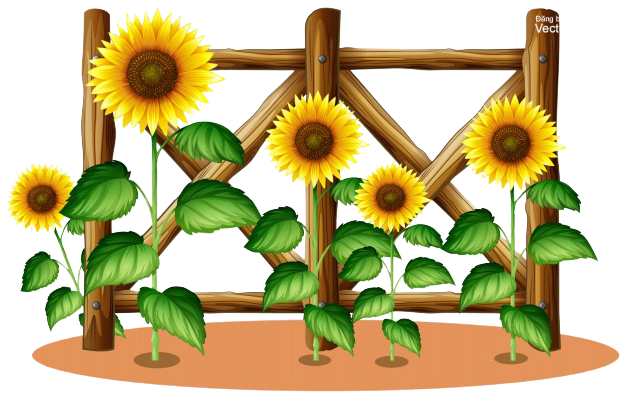 Cả nhà đi chơi núi
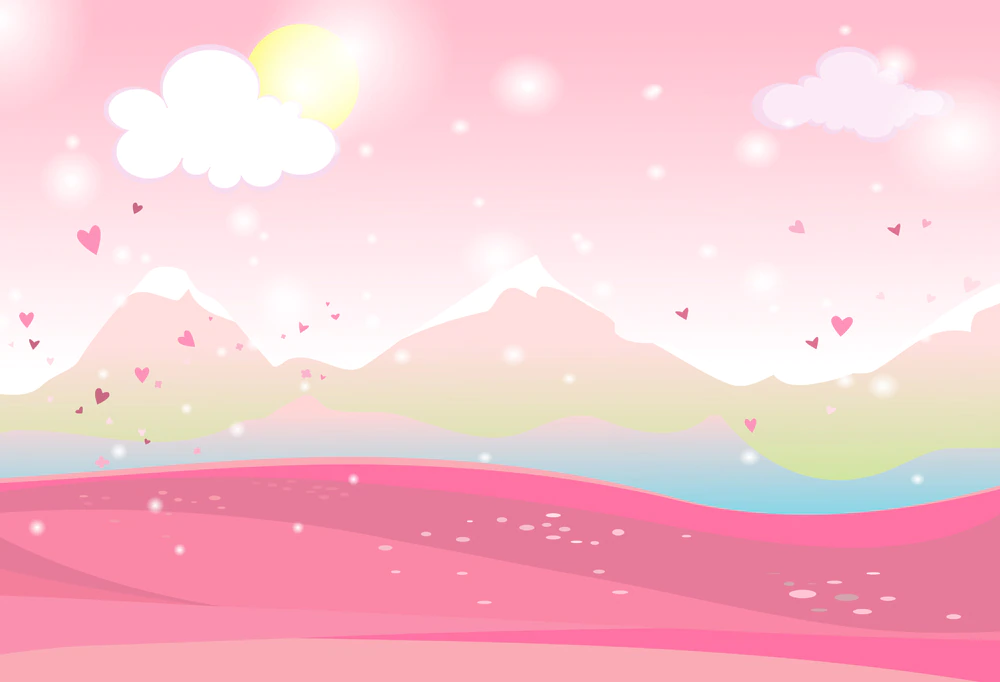 2
Bố mẹ cho Nam và Đức đi chơi núi. Hôm trước mẹ thức khuya để chuẩn bị quần áo, thức ăn, nước uống và cả tuýp thuốc chống côn trùng.
	Hôm sau, khi mặt trời lên, cả nhà đã tới chân núi. Nam và Đức thích thú, đuổi nhau huỳnh huỵch. Càng lên cao, đường càng dốc và khúc khuỷu, bố phải cõng Đức. Thỉnh thoảng, mẹ lau mồ hôi cho hai anh em. 
	Lúc lên đến đỉnh núi, hai anh em vui sướng hét vang.
1
4
3
5
6
7
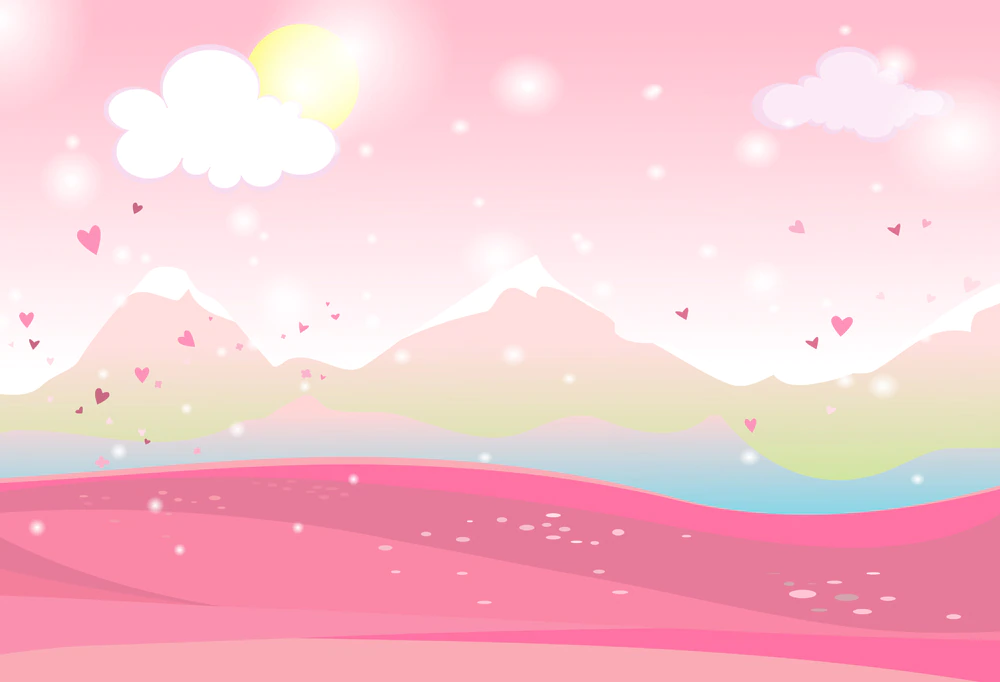 Bố mẹ cho Nam và Đức đi chơi núi.
Hôm trước, mẹ thức khuya để chuẩn bị quần áo, thức ăn, nước uống và cả tuýp thuốc chống côn trùng.
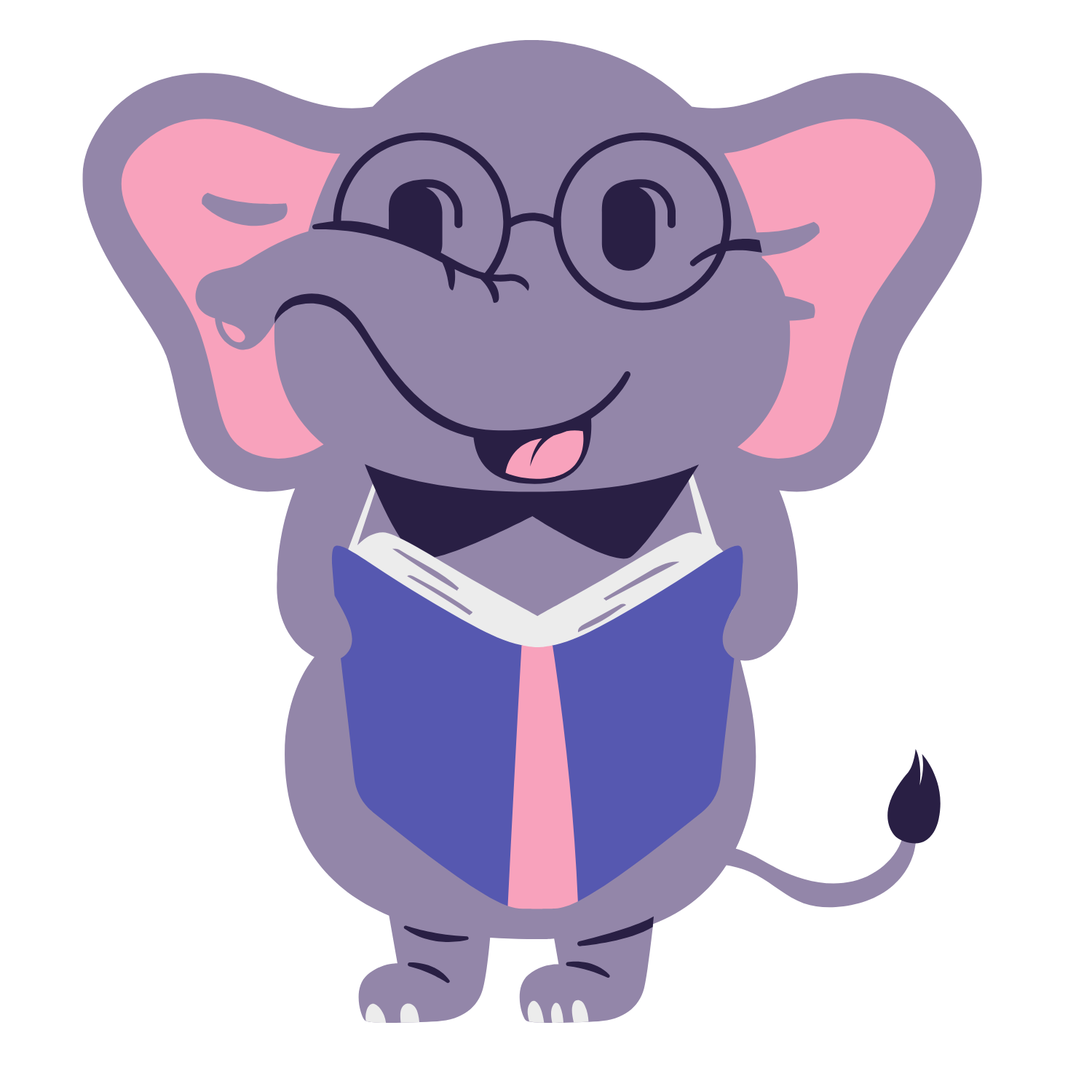 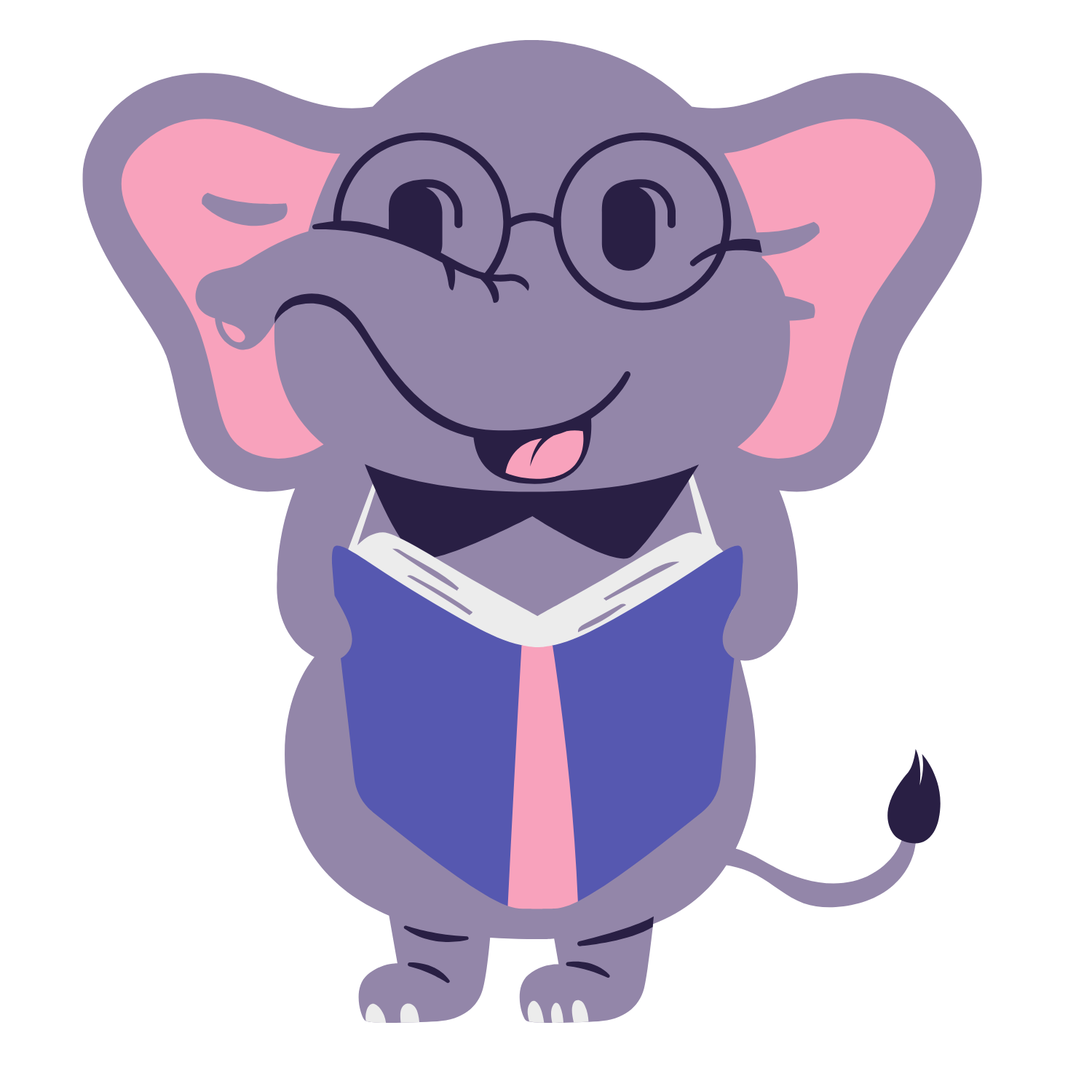 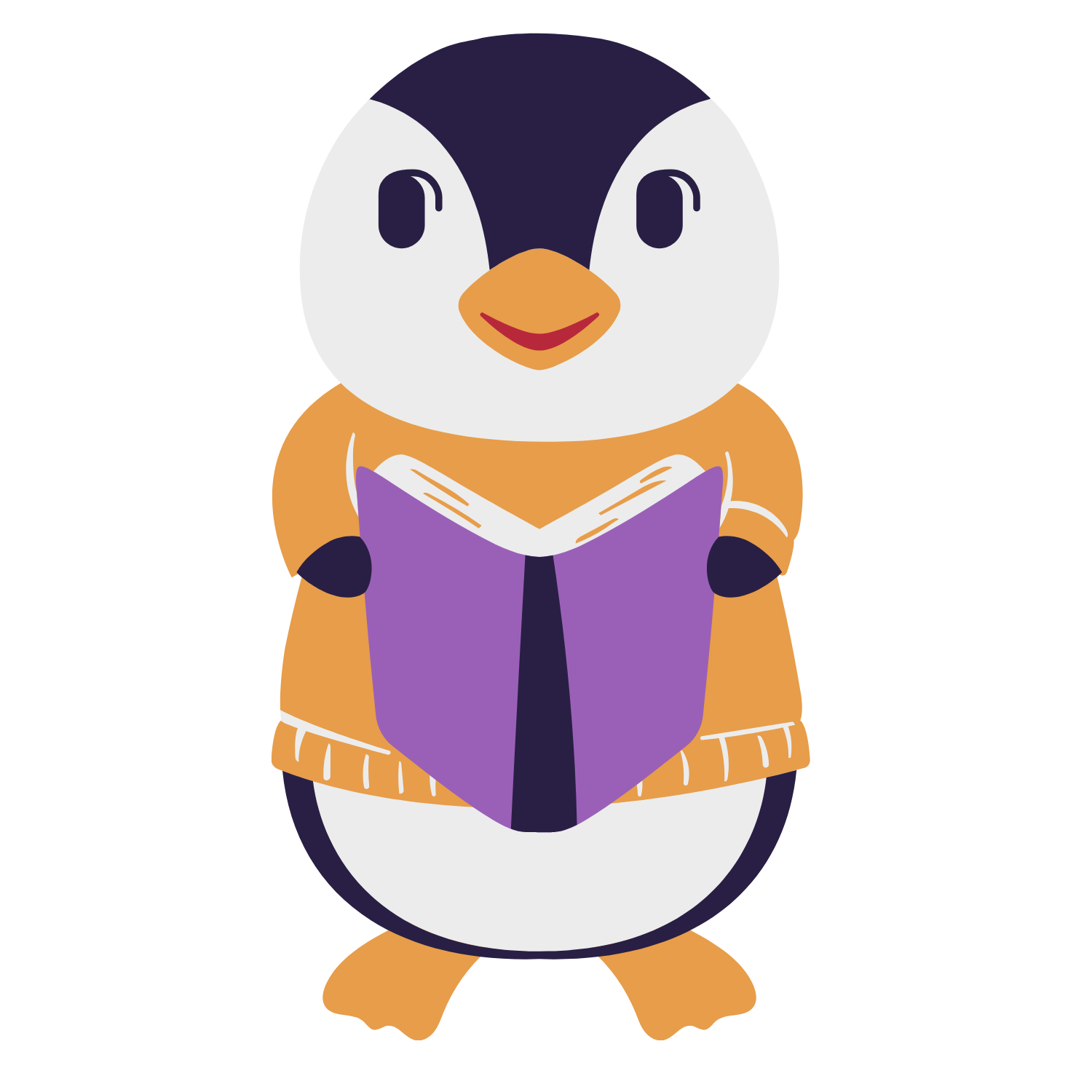 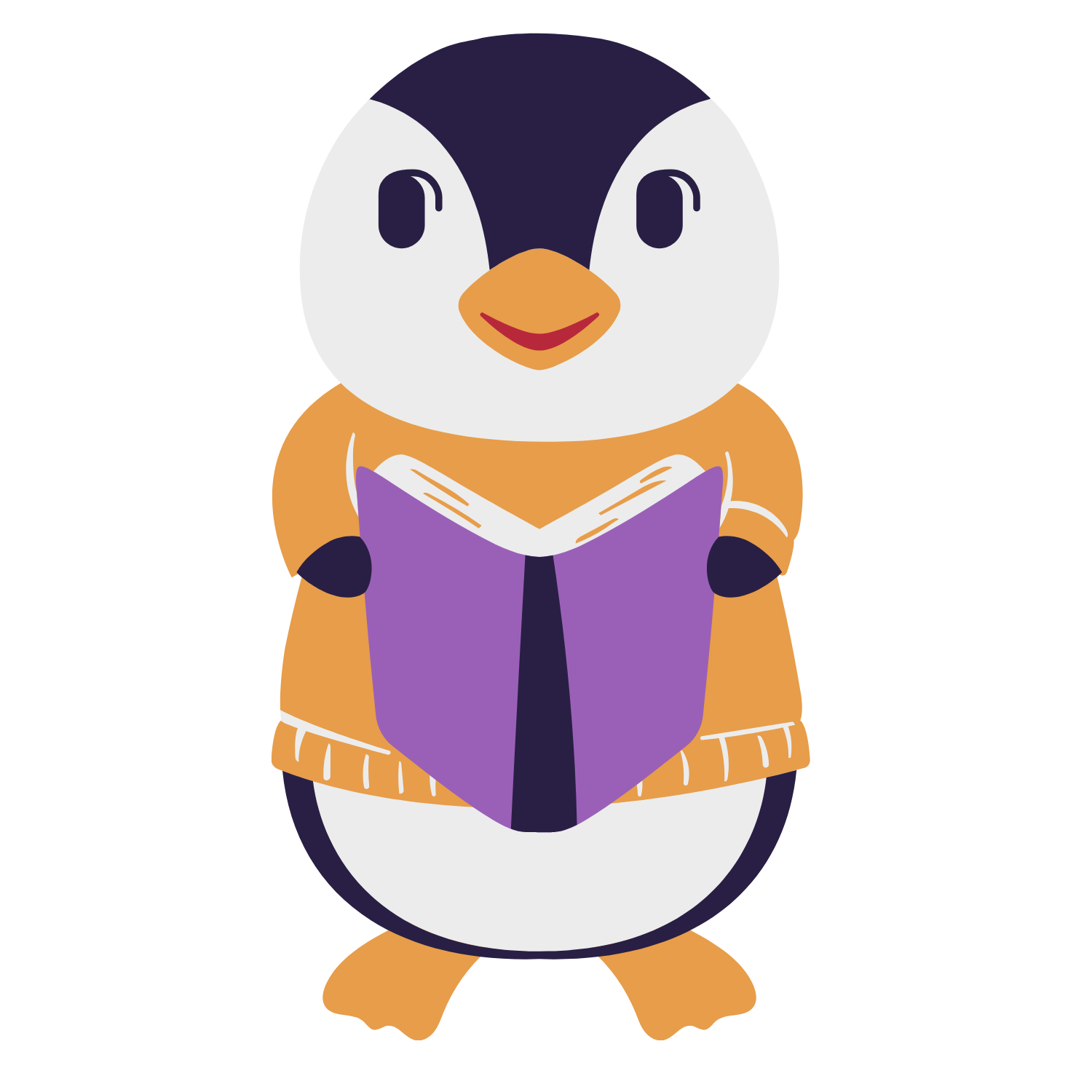 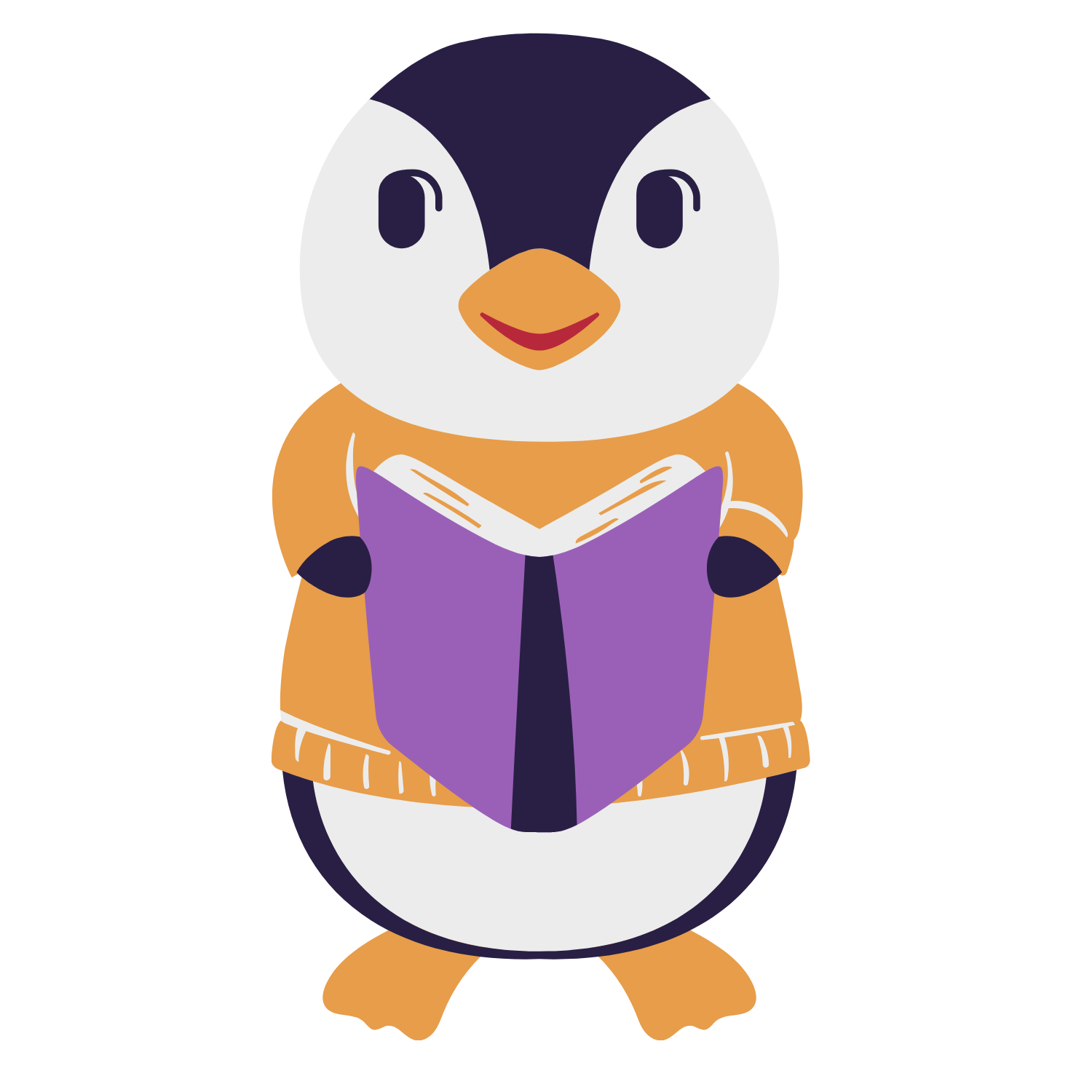 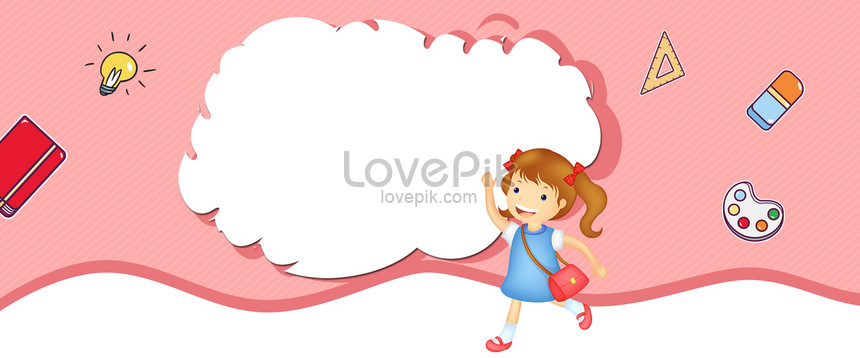 Luyện đọc đoạn
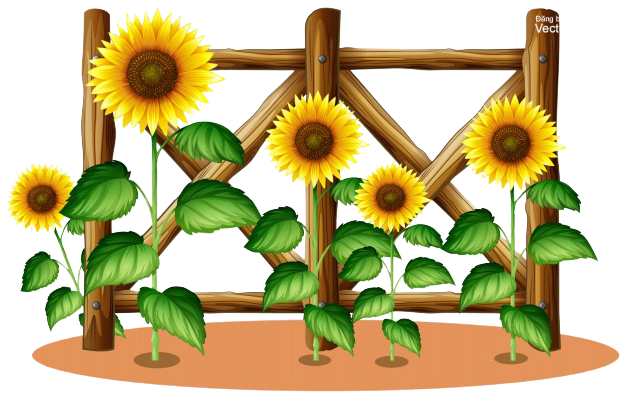 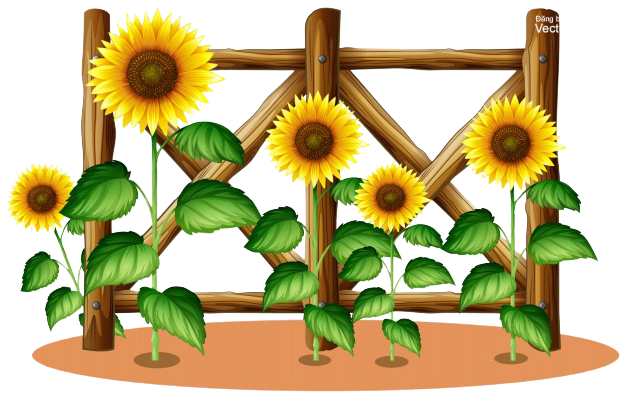 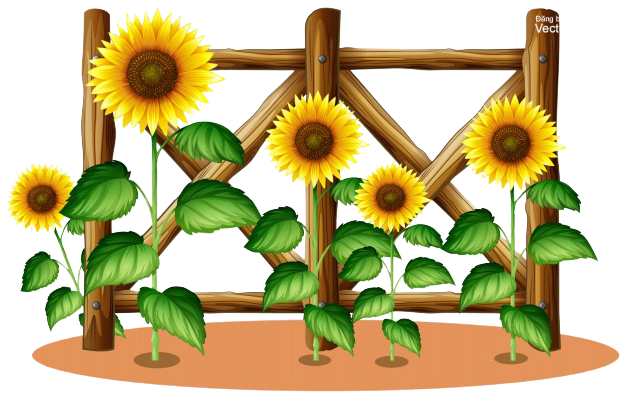 Cả nhà đi chơi núi
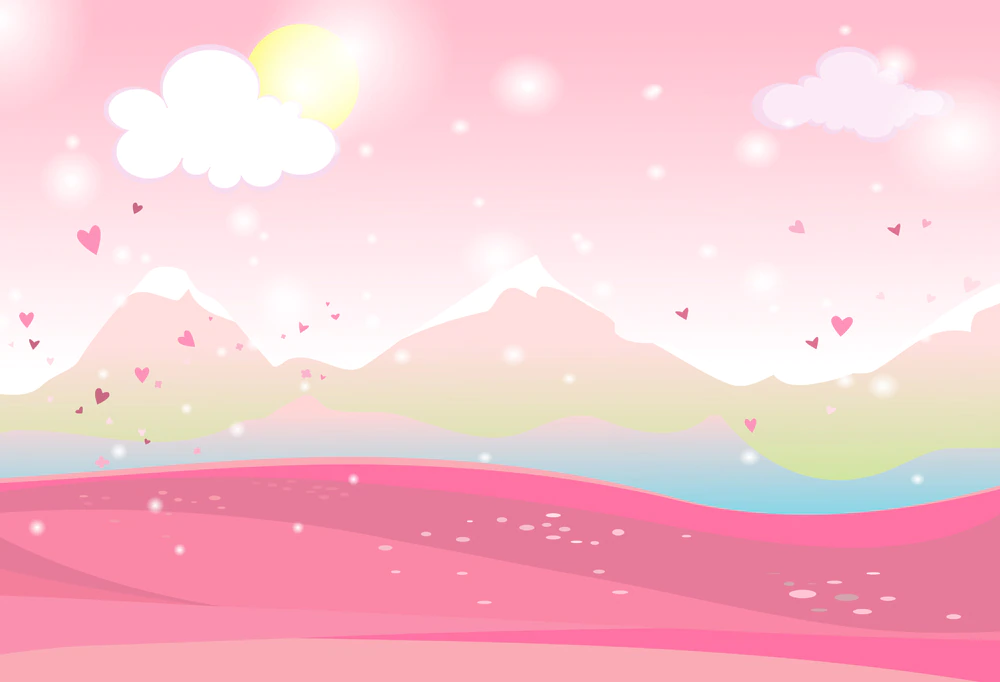 Bố mẹ cho Nam và Đức đi chơi núi. Hôm trước mẹ thức khuya để chuẩn bị quần áo, thức ăn, nước uống và cả tuýp thuốc chống côn trùng.
	Hôm sau, khi mặt trời lên, cả nhà đã tới chân núi. Nam và Đức thích thú, đuổi nhau huỳnh huỵch. Càng lên cao, đường càng dốc và khúc khuỷu, bố phải cõng Đức. Thỉnh thoảng, mẹ lau mồ hôi cho hai anh em. 
	Lúc lên đến đỉnh núi, hai anh em vui sướng hét vang.
1
2
3
Cả nhà đi chơi núi
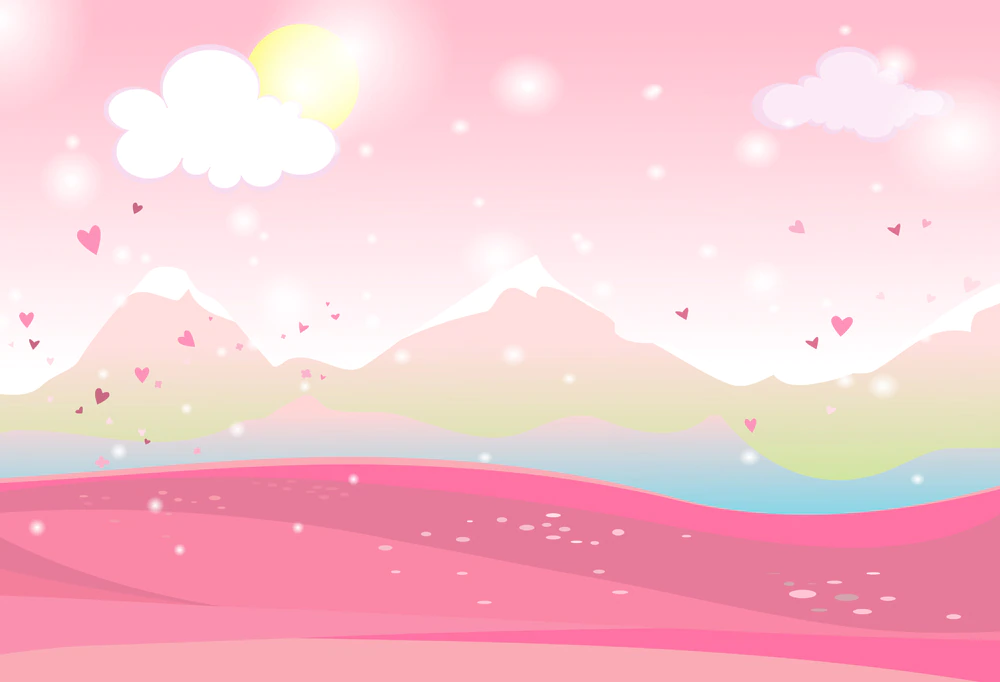 Bố mẹ cho Nam và Đức đi chơi núi. Hôm trước mẹ thức khuya để chuẩn bị quần áo, thức ăn, nước uống và cả tuýp thuốc chống côn trùng.
	Hôm sau, khi mặt trời lên, cả nhà đã tới chân núi. Nam và Đức thích thú, đuổi nhau huỳnh huỵch. Càng lên cao, đường càng dốc và khúc khuỷu, bố phải cõng Đức. Thỉnh thoảng, mẹ lau mồ hôi cho hai anh em. 
	Lúc lên đến đỉnh núi, hai anh em vui sướng hét vang.
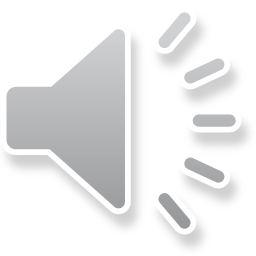 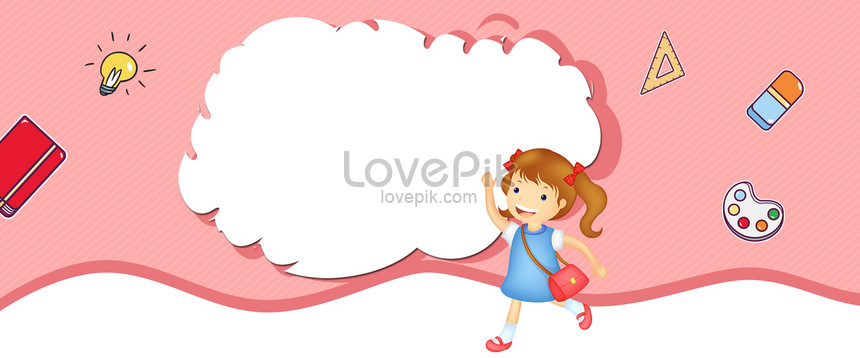 TIẾT 2
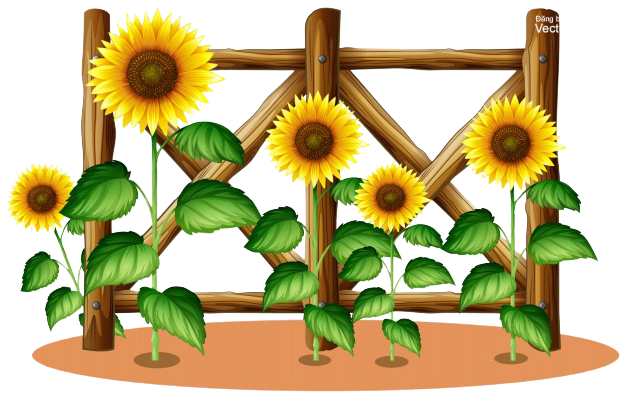 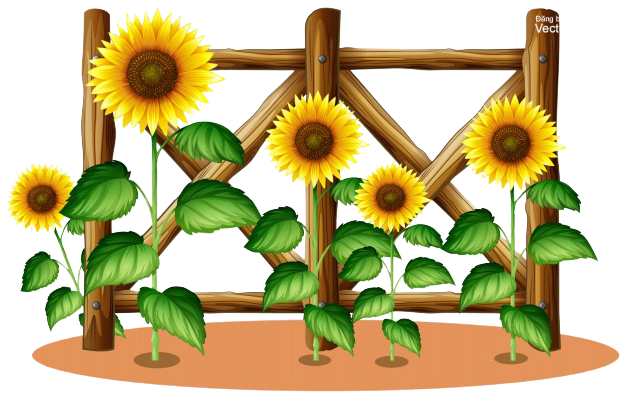 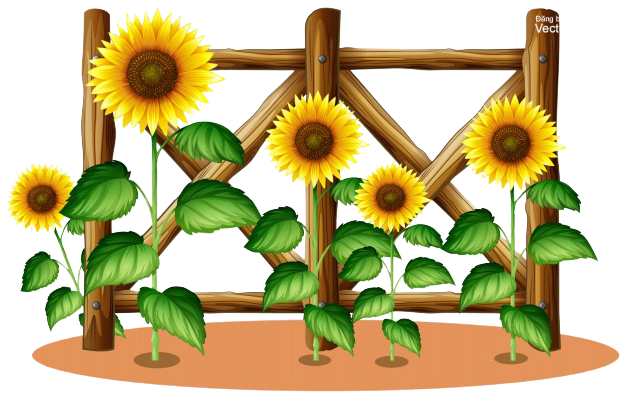 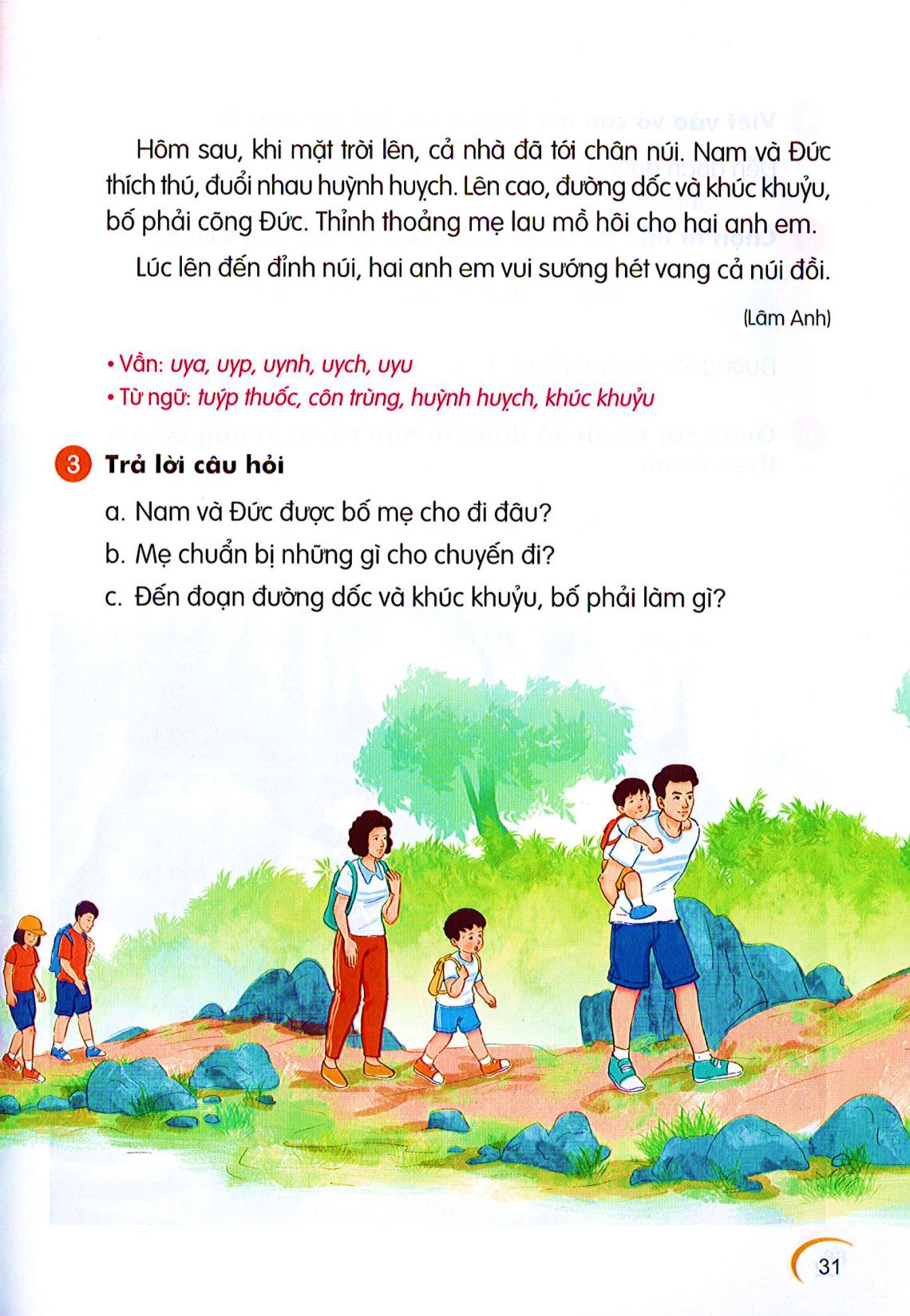 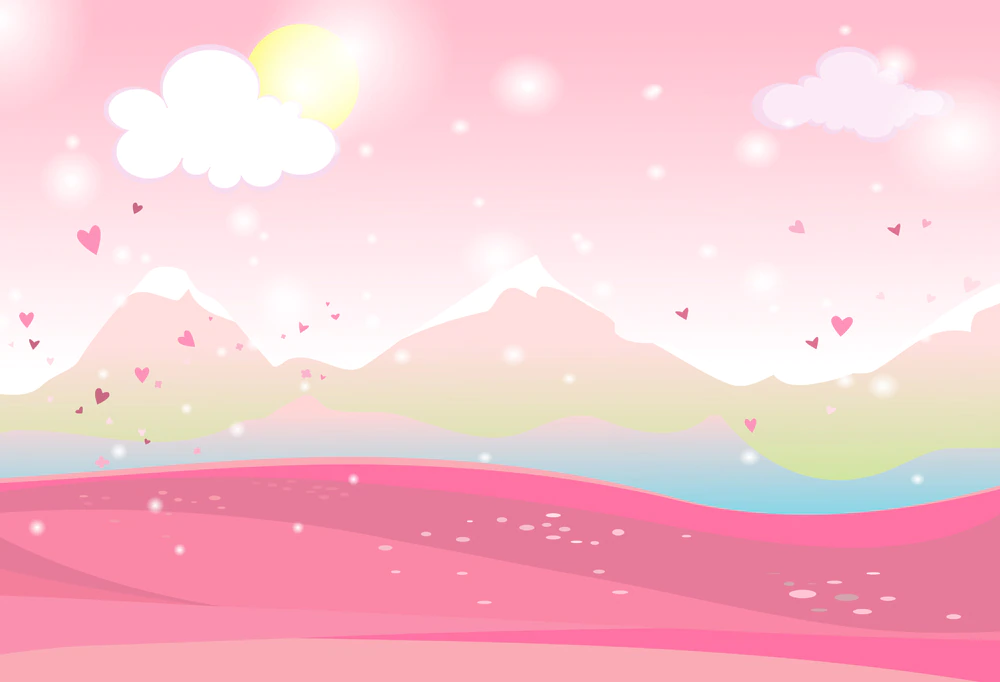 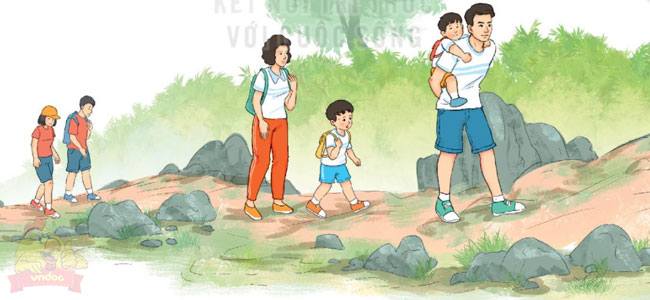 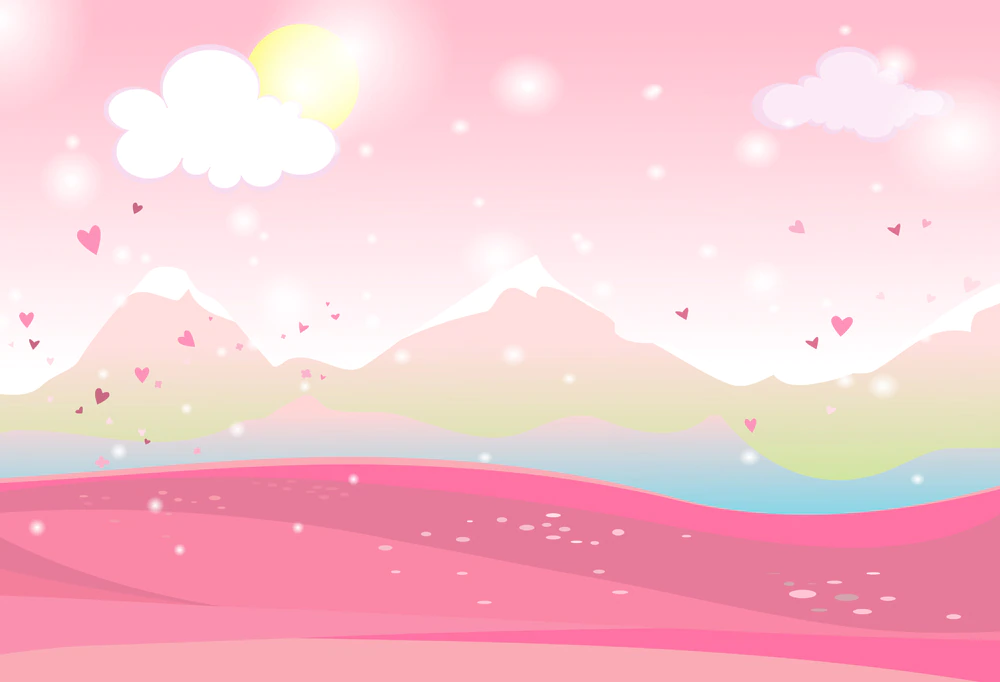 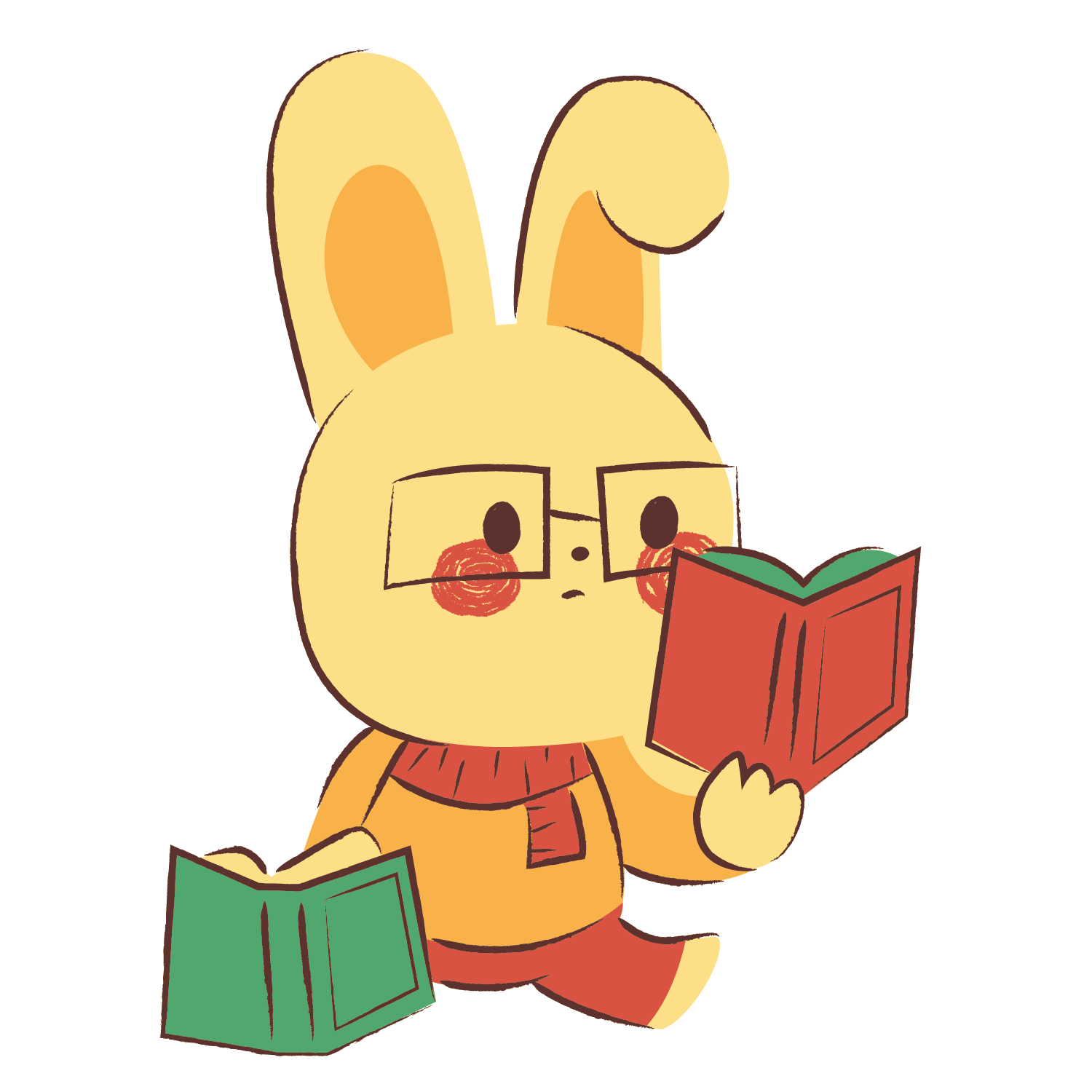 a. Nam và Đức được bố mẹ cho đi đâu?
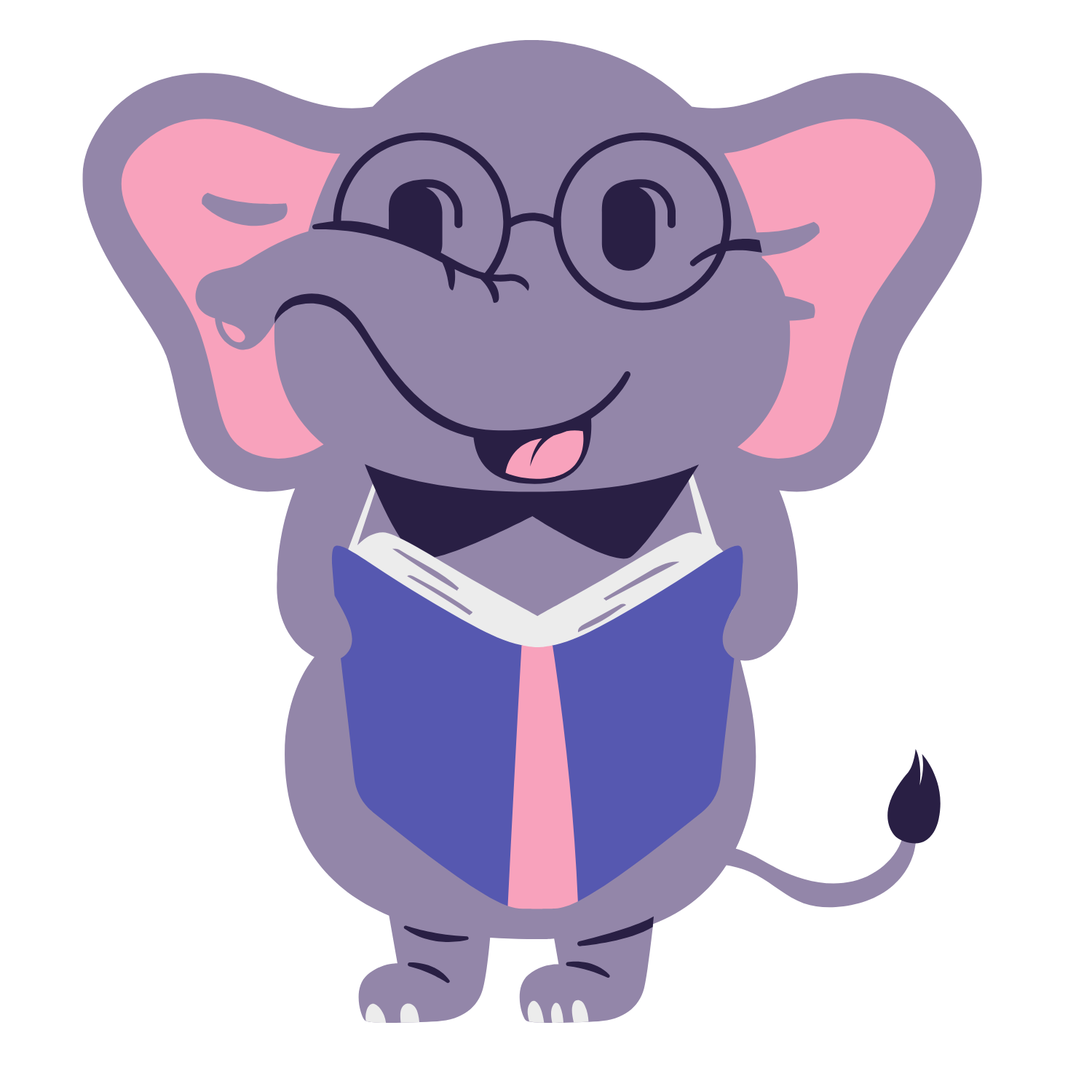 Nam và Đức được bố mẹ cho đi chơi núi.
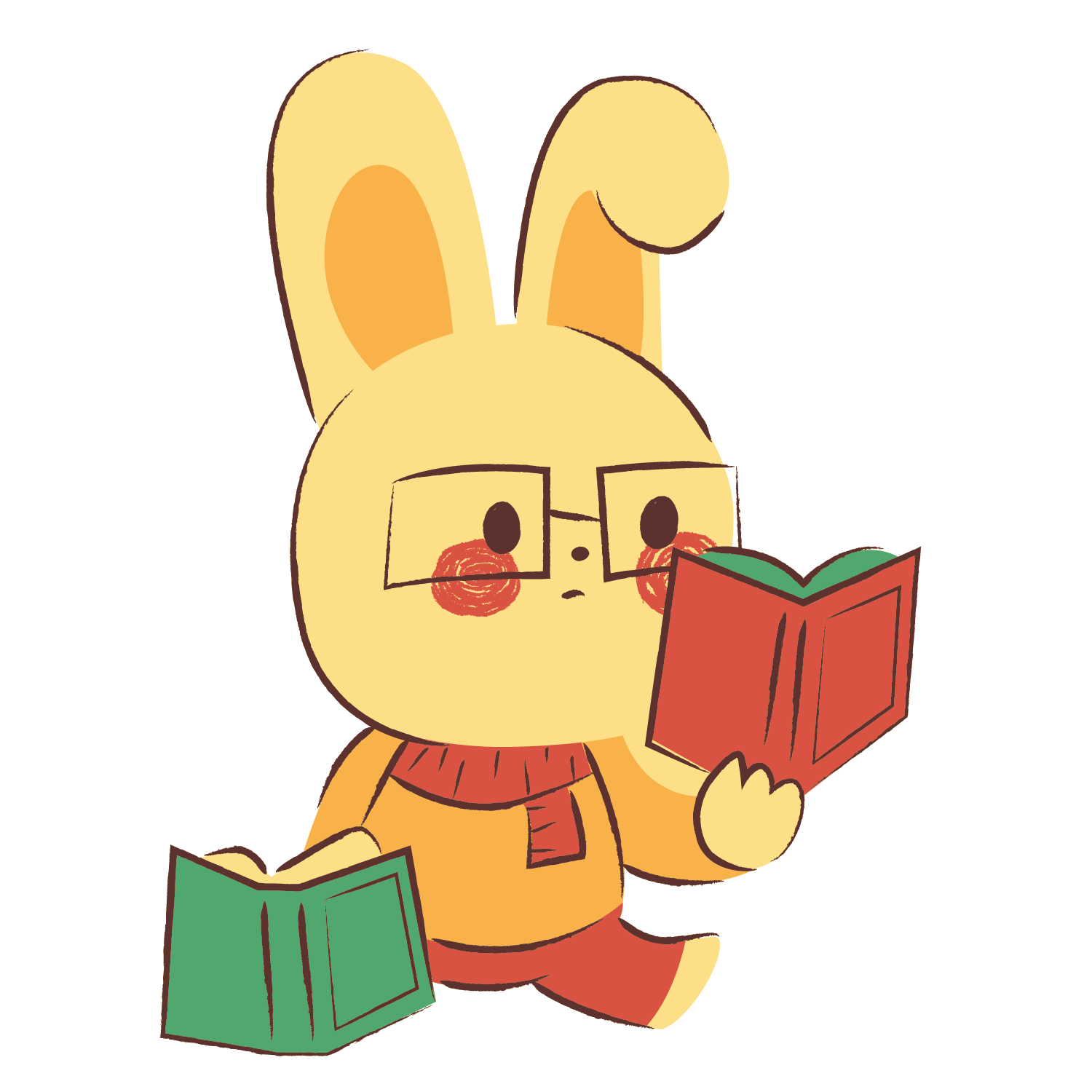 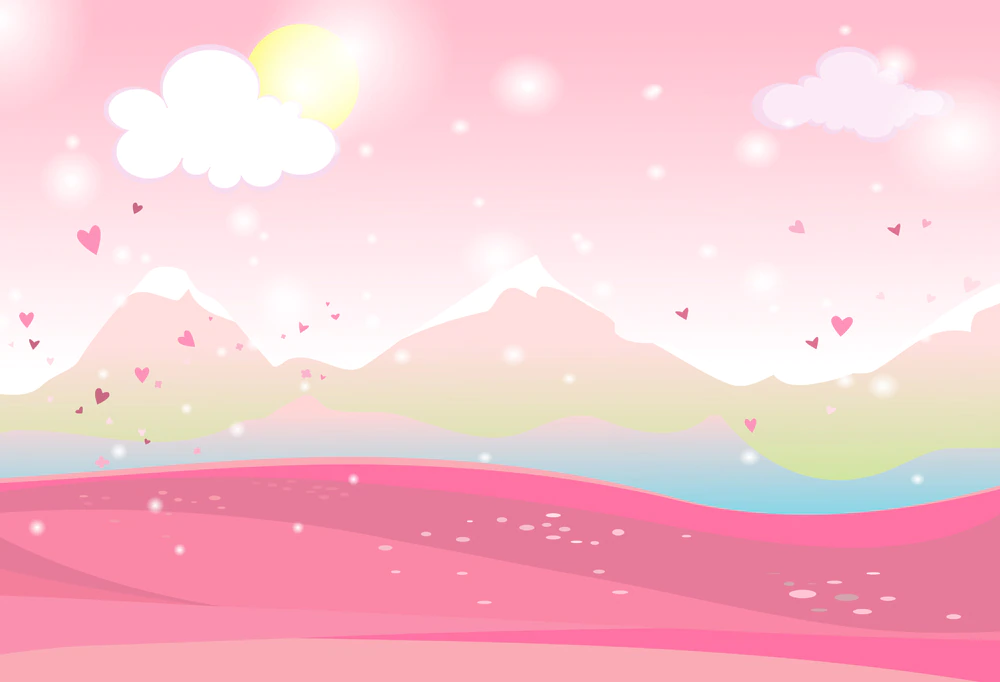 b. Mẹ chuẩn bị những gì cho chuyến đi?
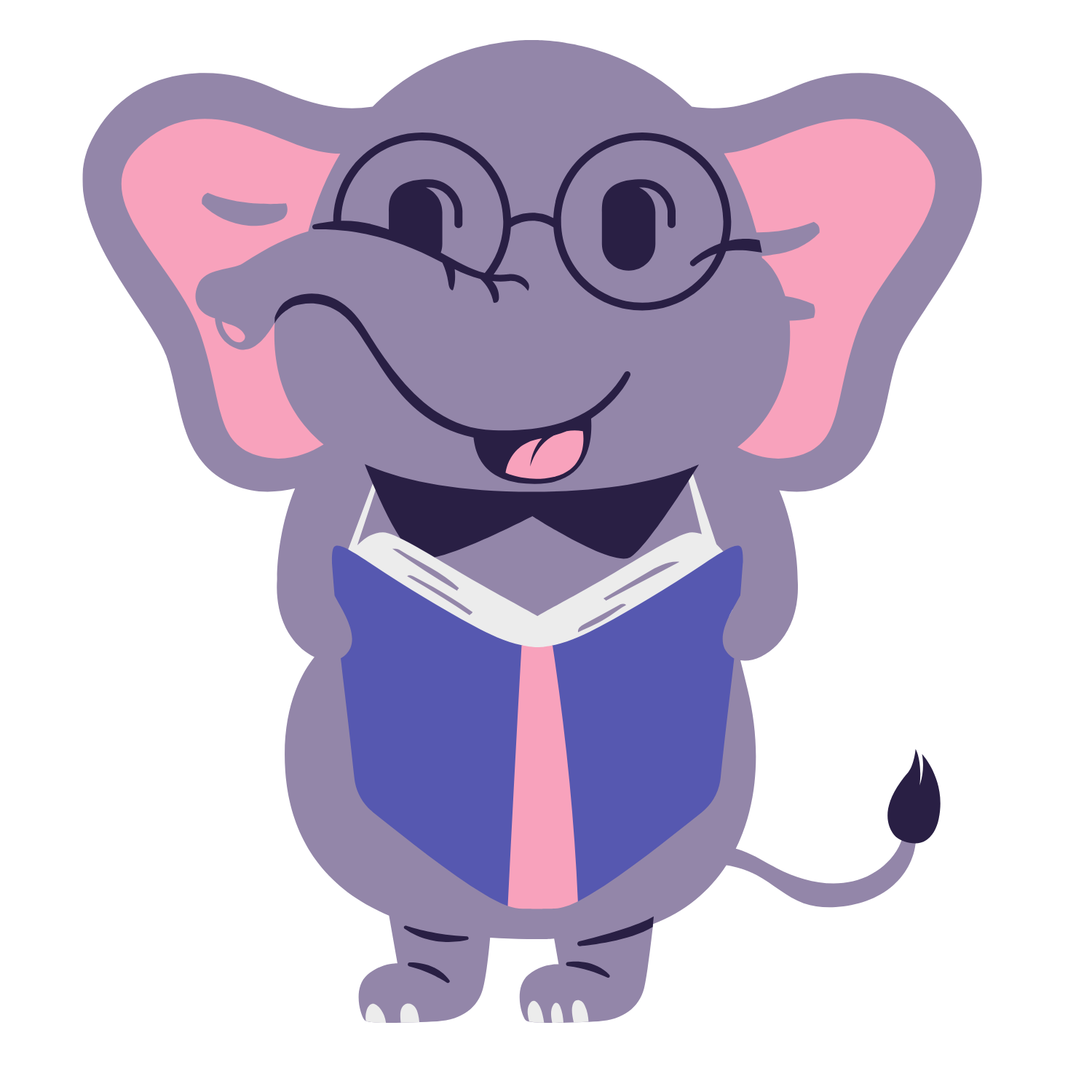 Mẹ chuẩn bị nhiều thứ cho chuyến đi như: quần áo, thức ăn, nước uống và cả tuýp thuốc chống côn trùng.
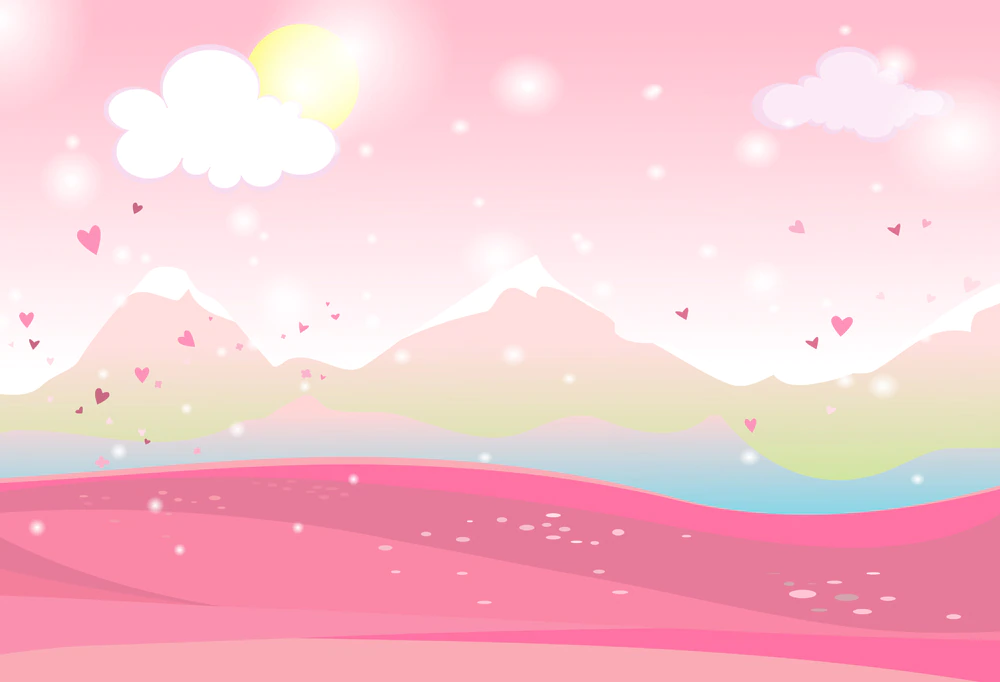 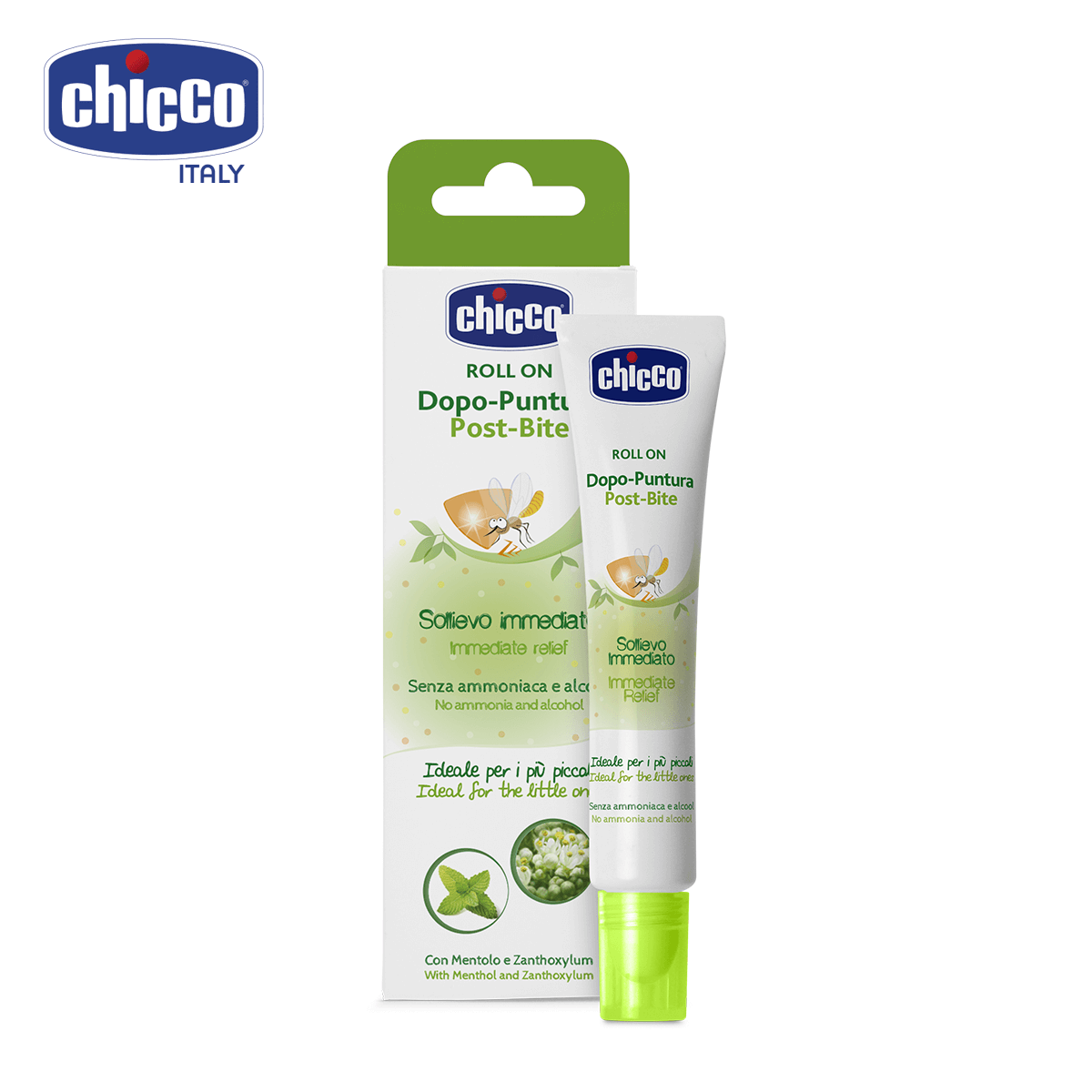 côn trùng
tuýp thuốc
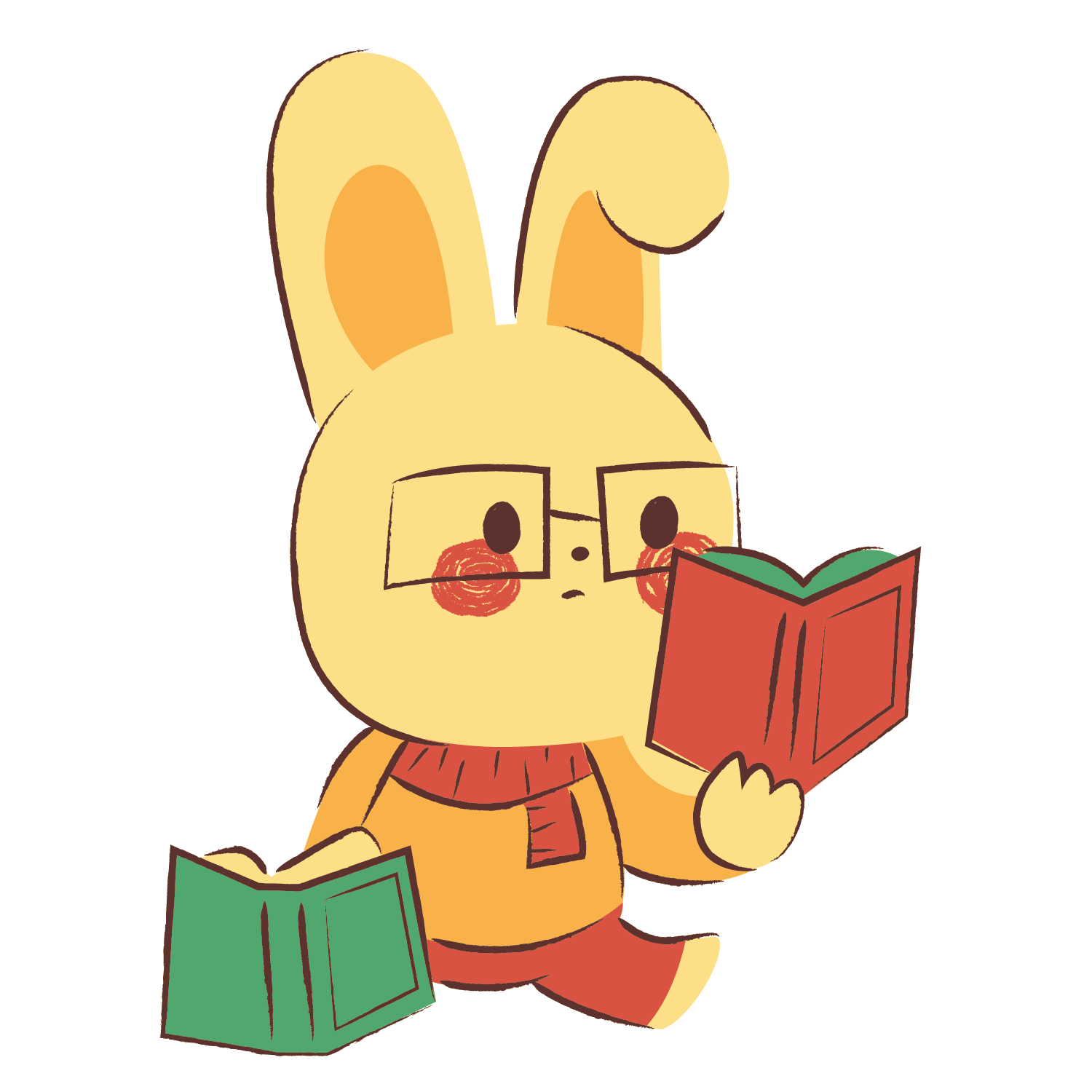 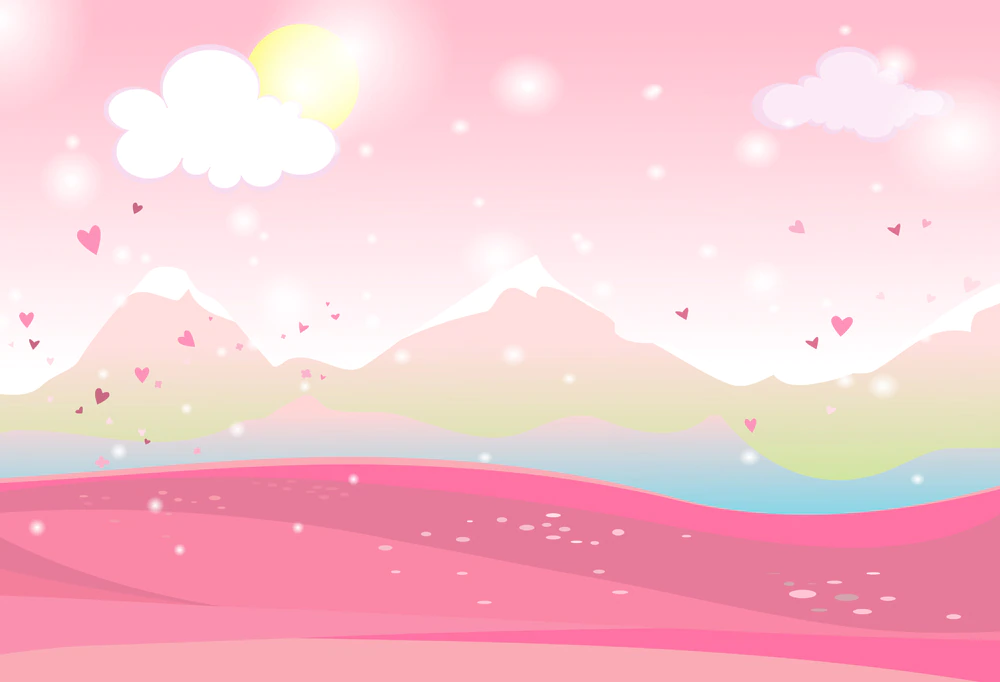 c. Đến đoạn đường dốc và khúc khuỷu, bố phải làm gì?
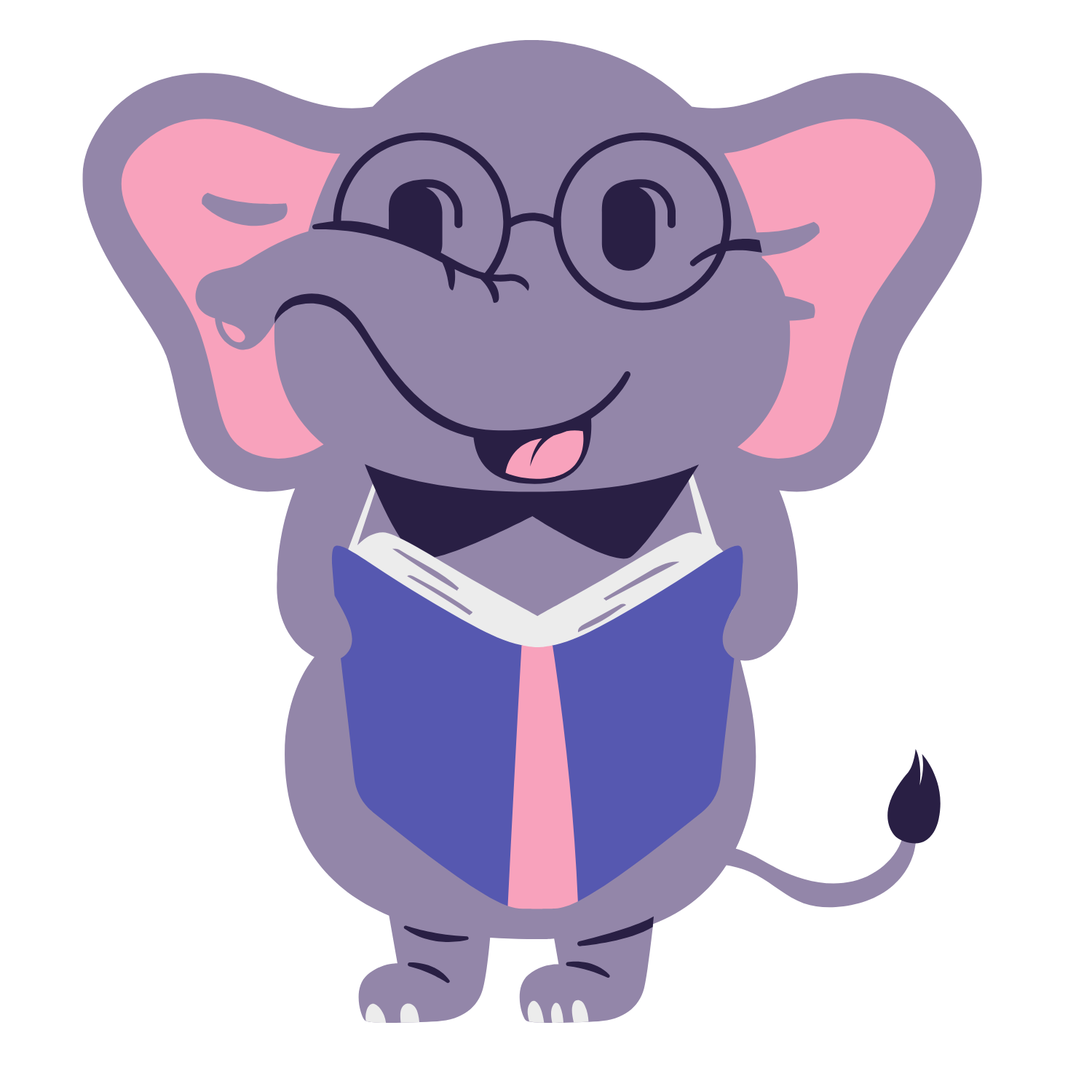 Đến đoạn đường dốc và khúc khuỷu, bố phải cõng Đức.
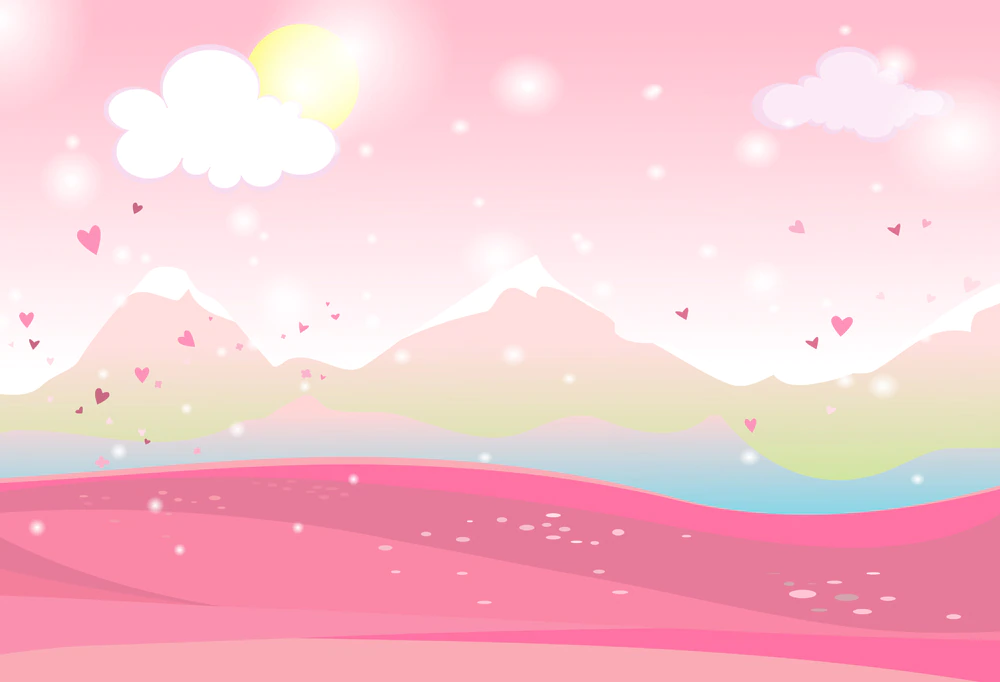 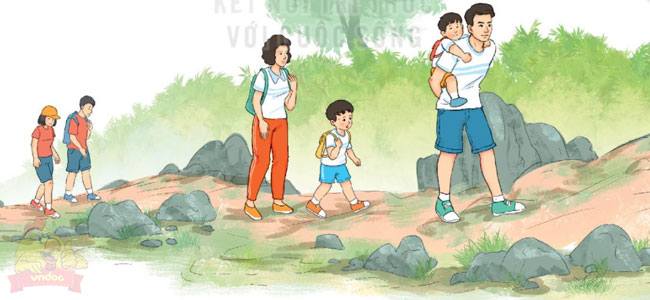 đường dốc và khúc khuỷu
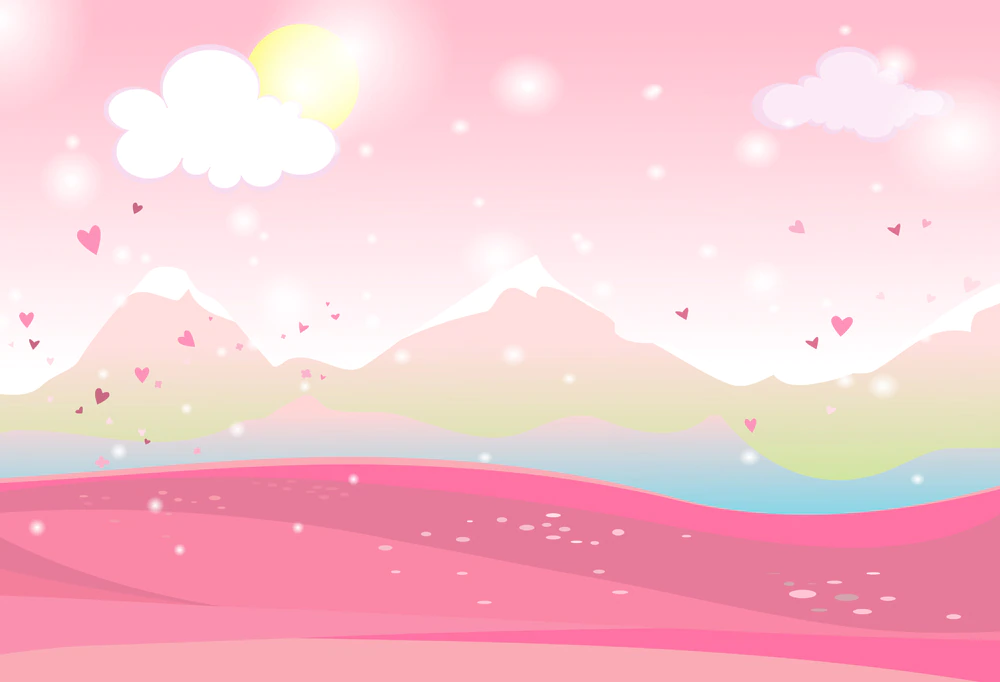 Qua bài đọc con thấy tình cảm của bố mẹ dành cho con như thế nào?
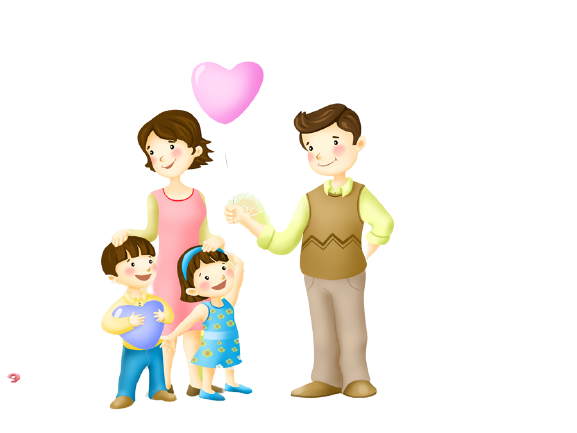 Bố mẹ luôn yêu thương, chăm sóc và giúp đỡ các con khi các con gặp khó khăn, nguy hiểm.
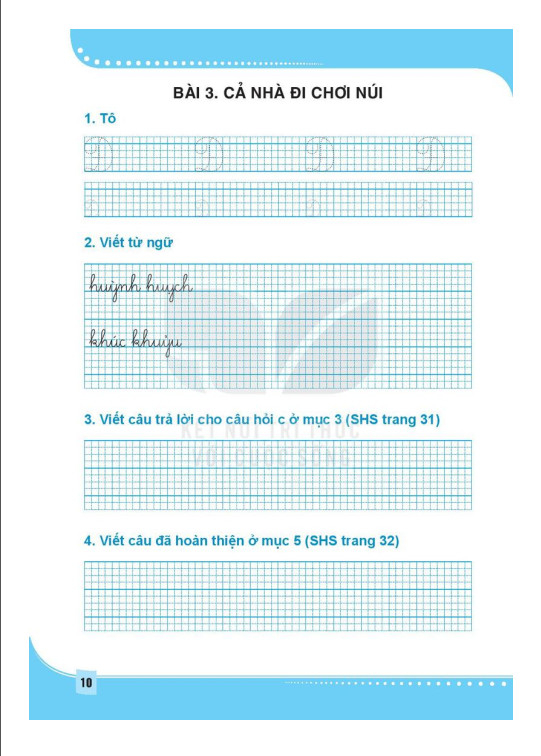 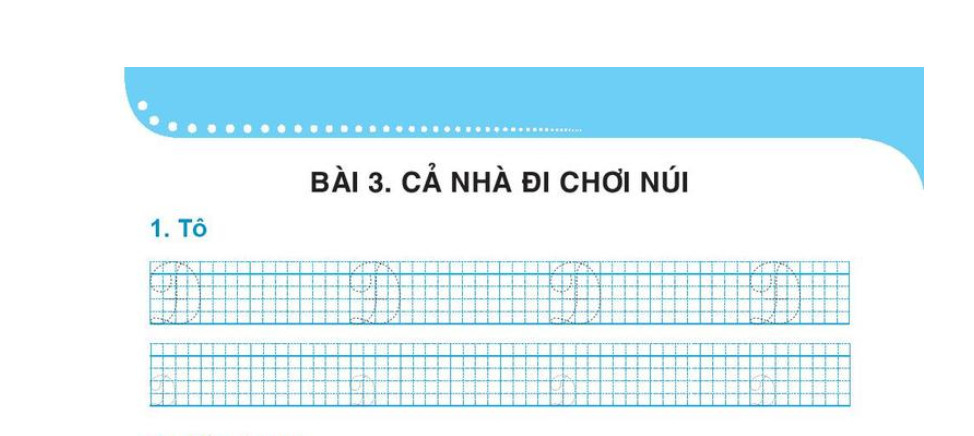 Đ
Đ
Đ
Đ
Đ
Đ
Đ
Đ
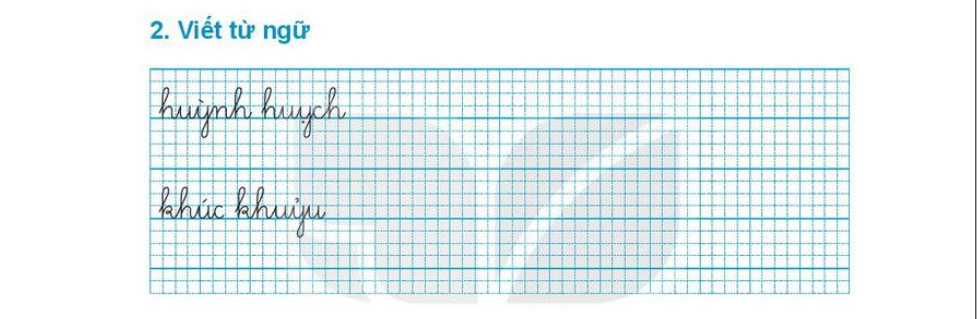 huỳnh
huỳnh huỵch
huỳnh huỵch
huỳnh
huỳnh huỵch
khúc khuỷu
khúc khuỷu
khúc khuỷu
khúc khuỷu
khúc khuỷu
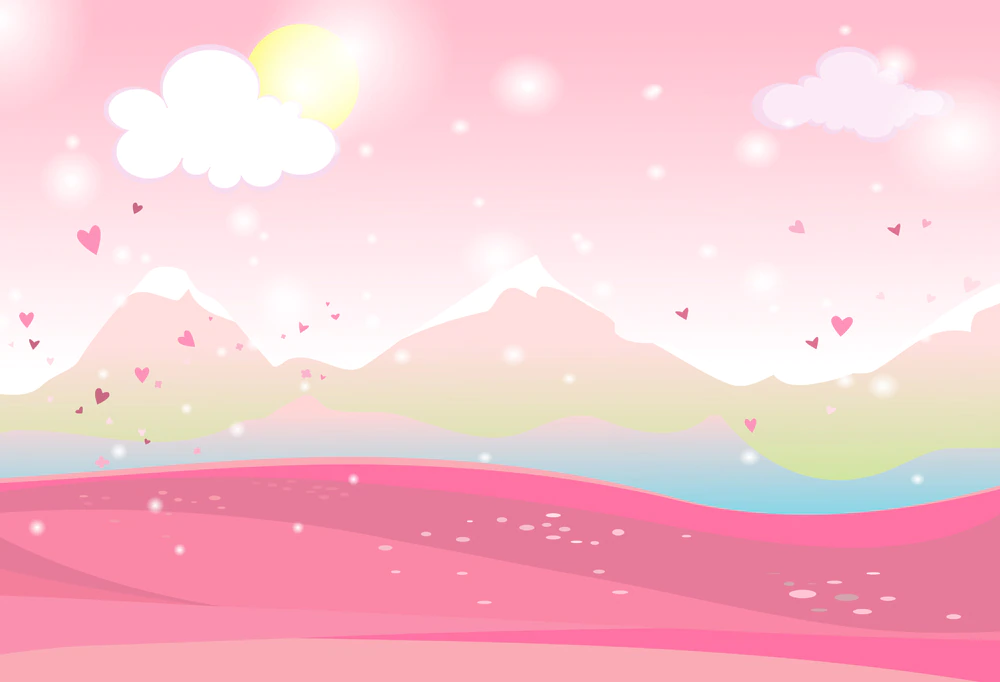 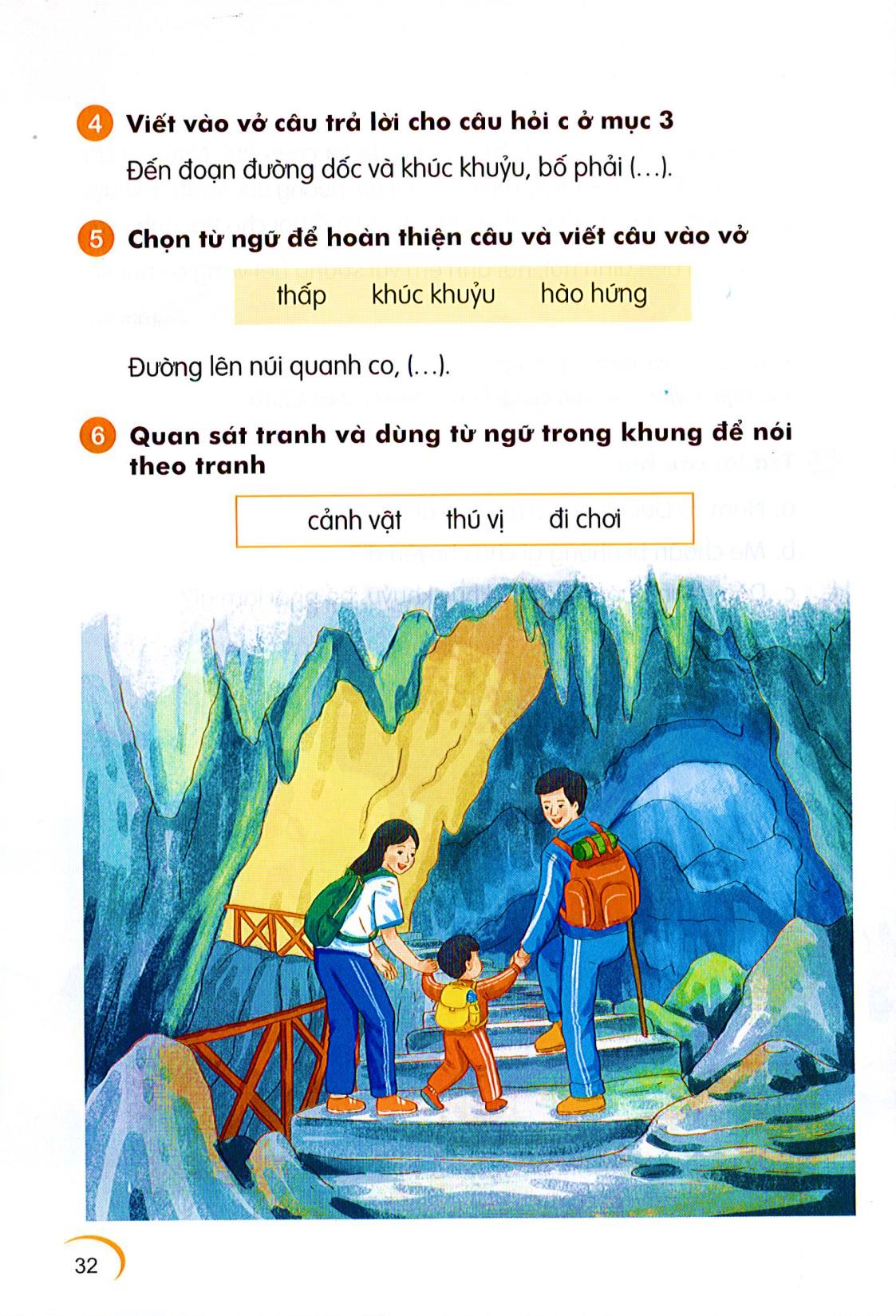 Đến đoạn đường dốc và khúc khuỷu, bố phải làm gì?
Đến đoạn đường dốc và khúc khuỷu, bố phải cõng Đức.
Đến đoạn đường dốc và khúc khuỷu, bố phải cõng Đức.
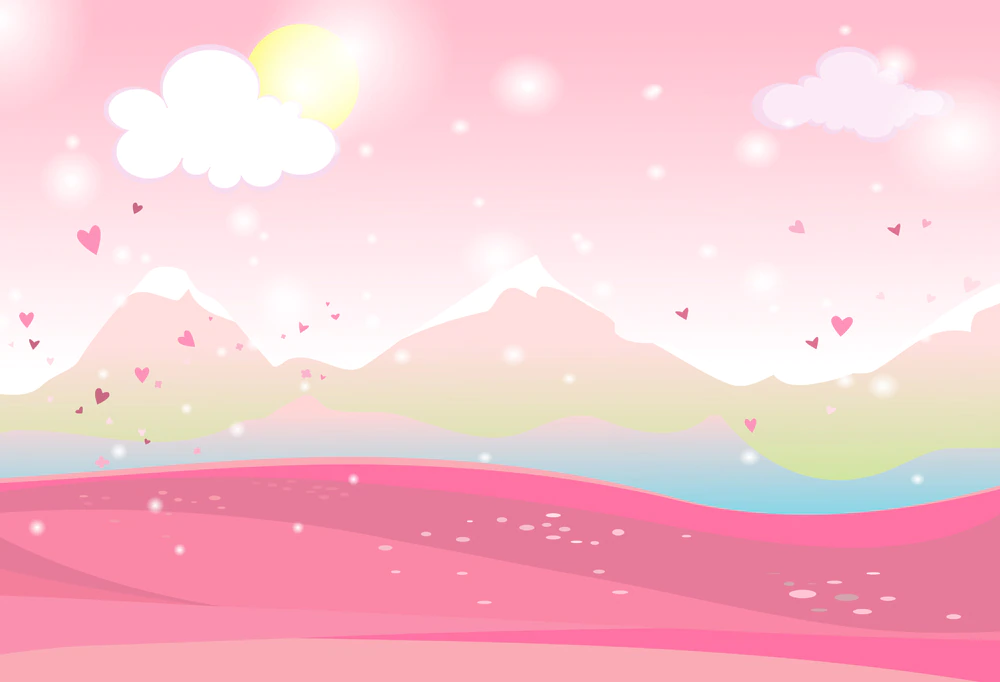 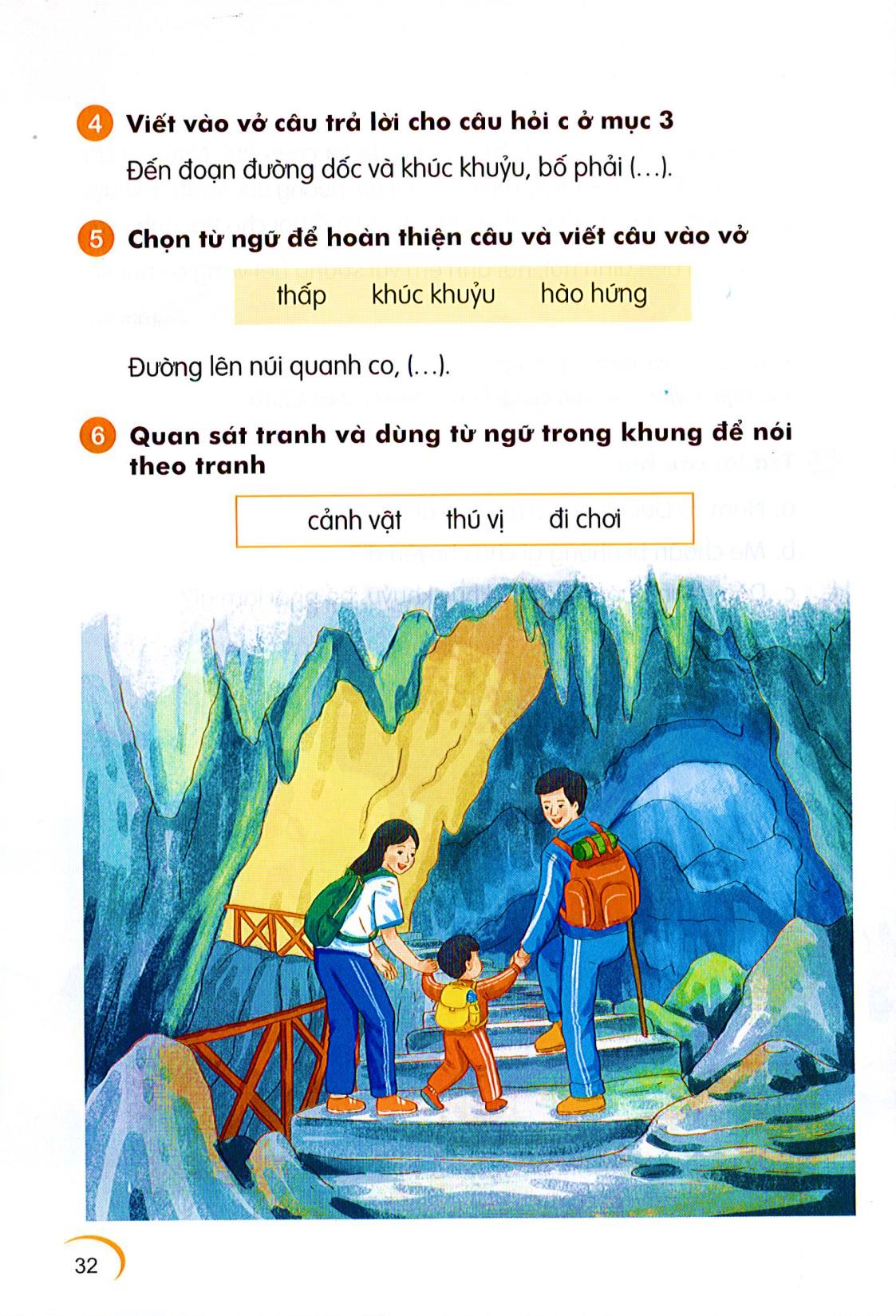 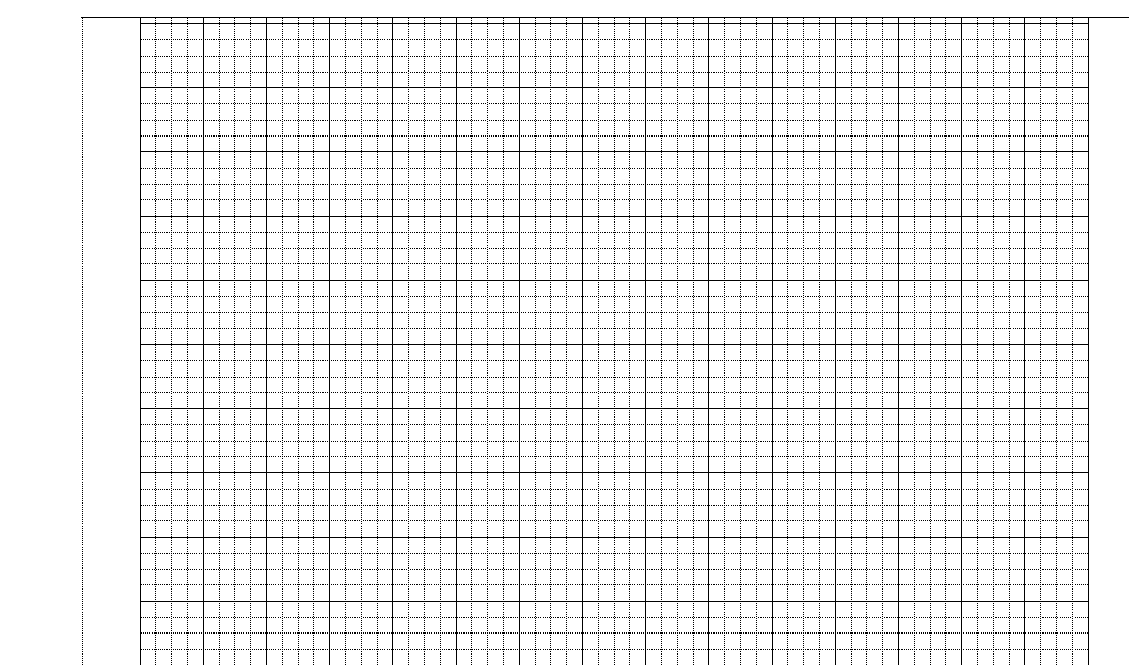 Đến đĲn đưŊg dǬ và khúc khuỷu, bố phải
cŦg Đức.
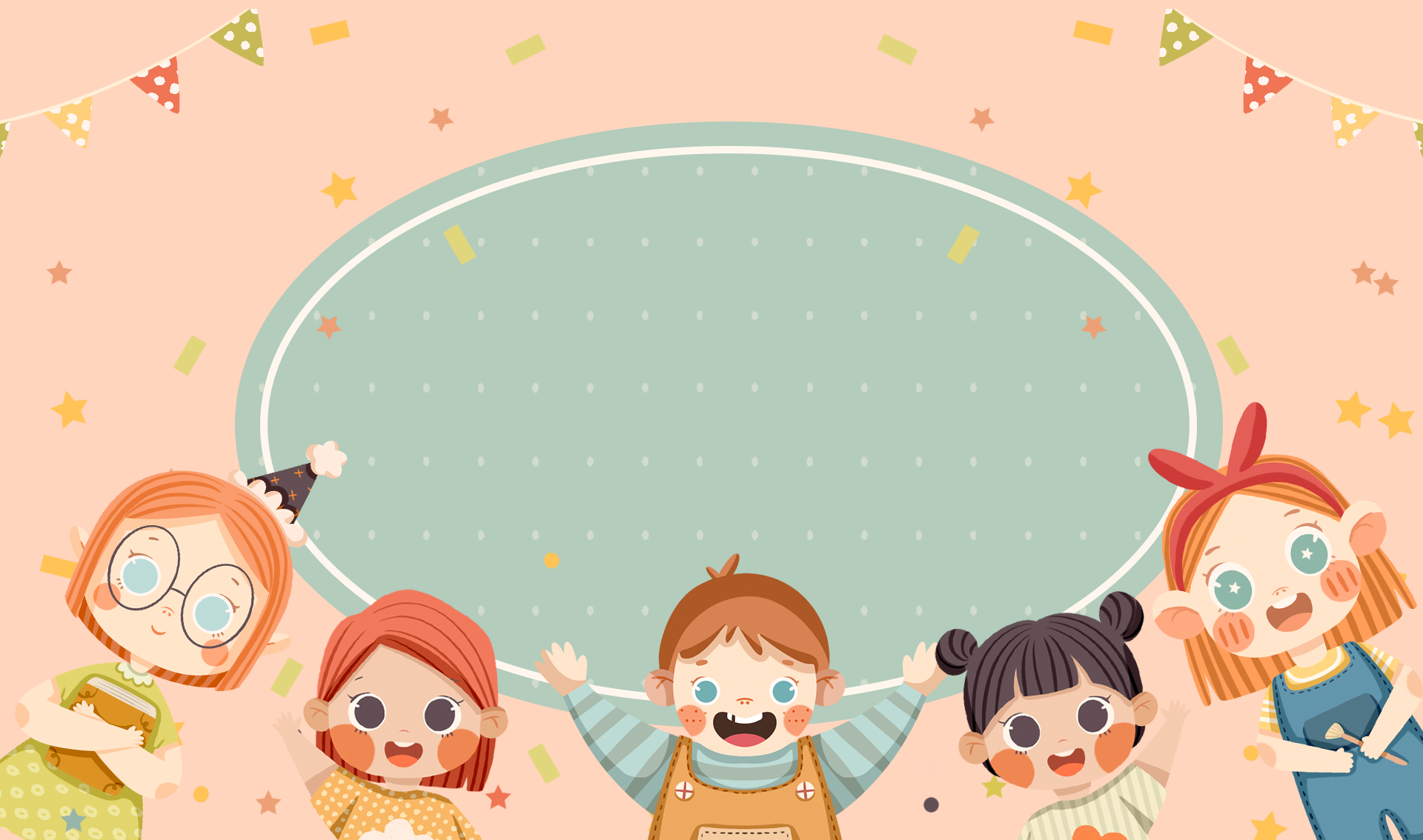 DẶN DÒ
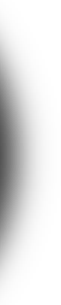 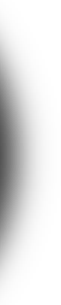 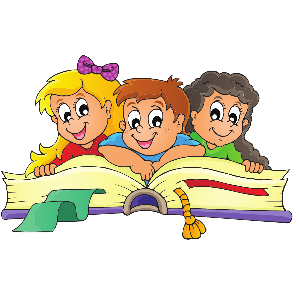 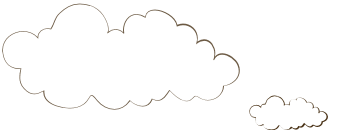 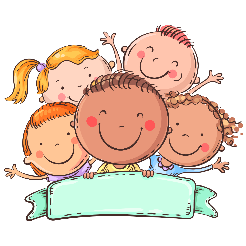 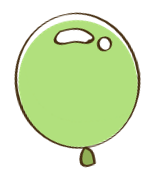 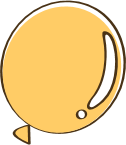 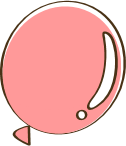 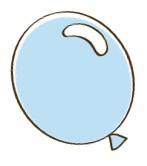 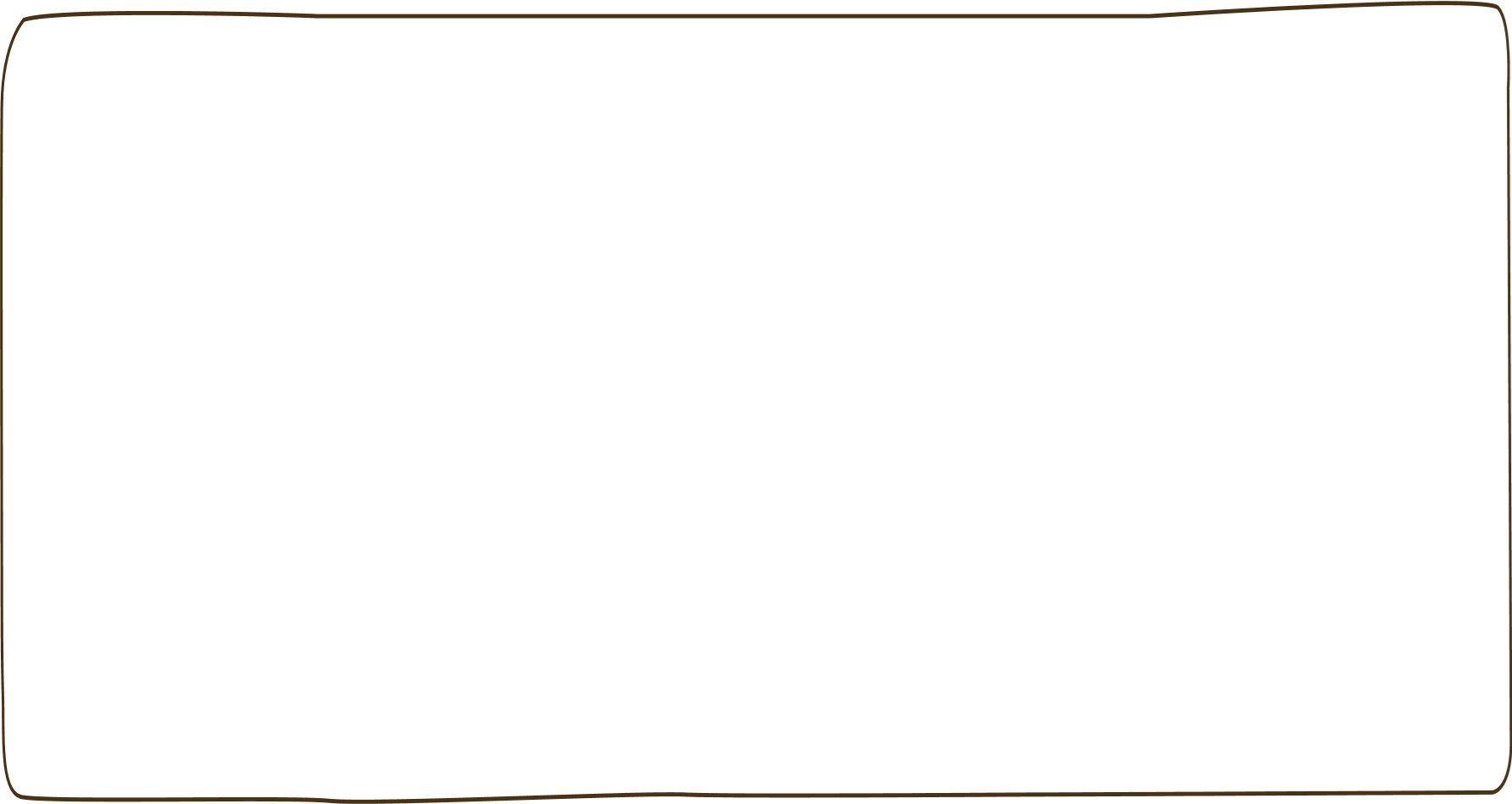 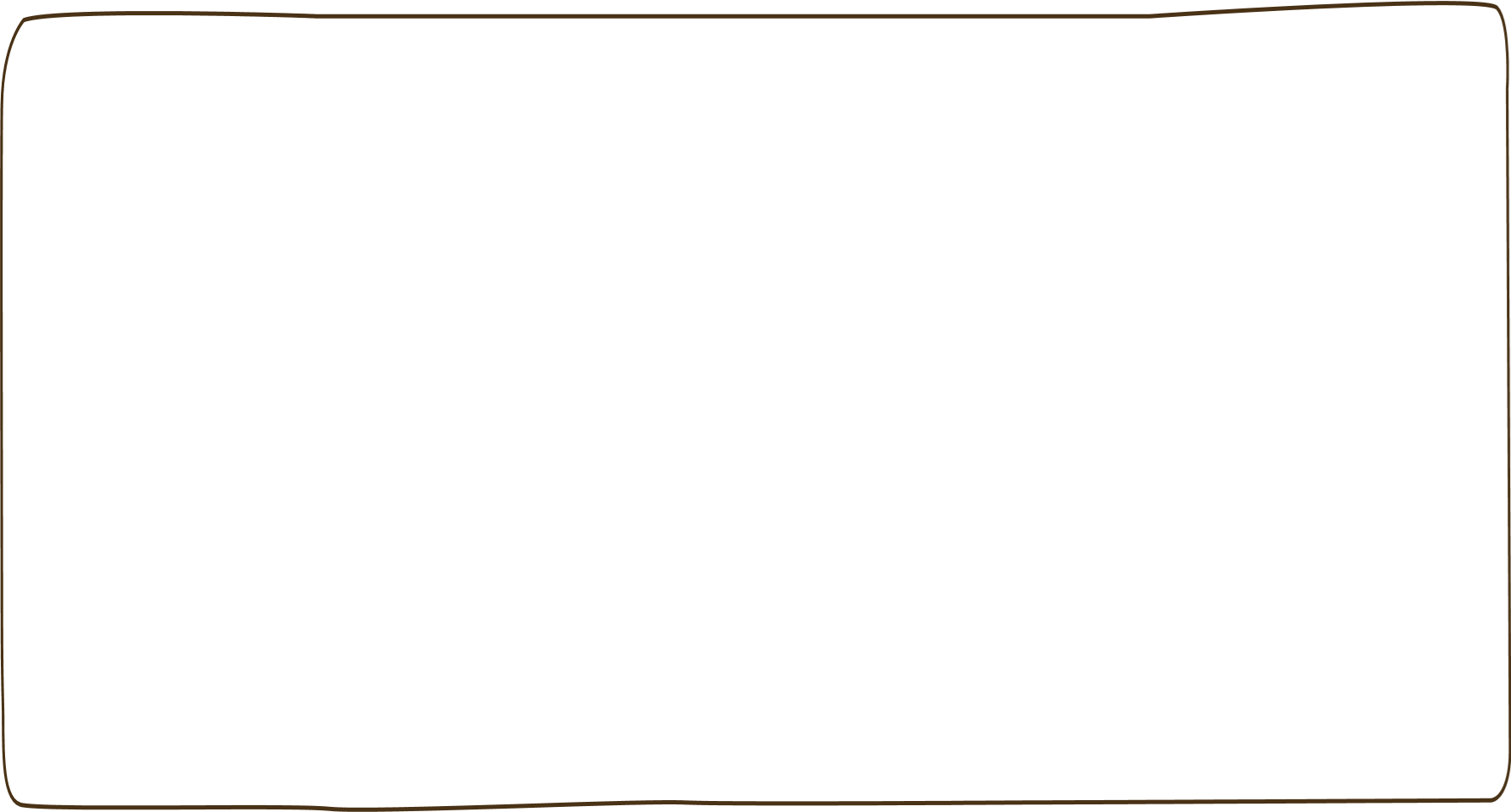 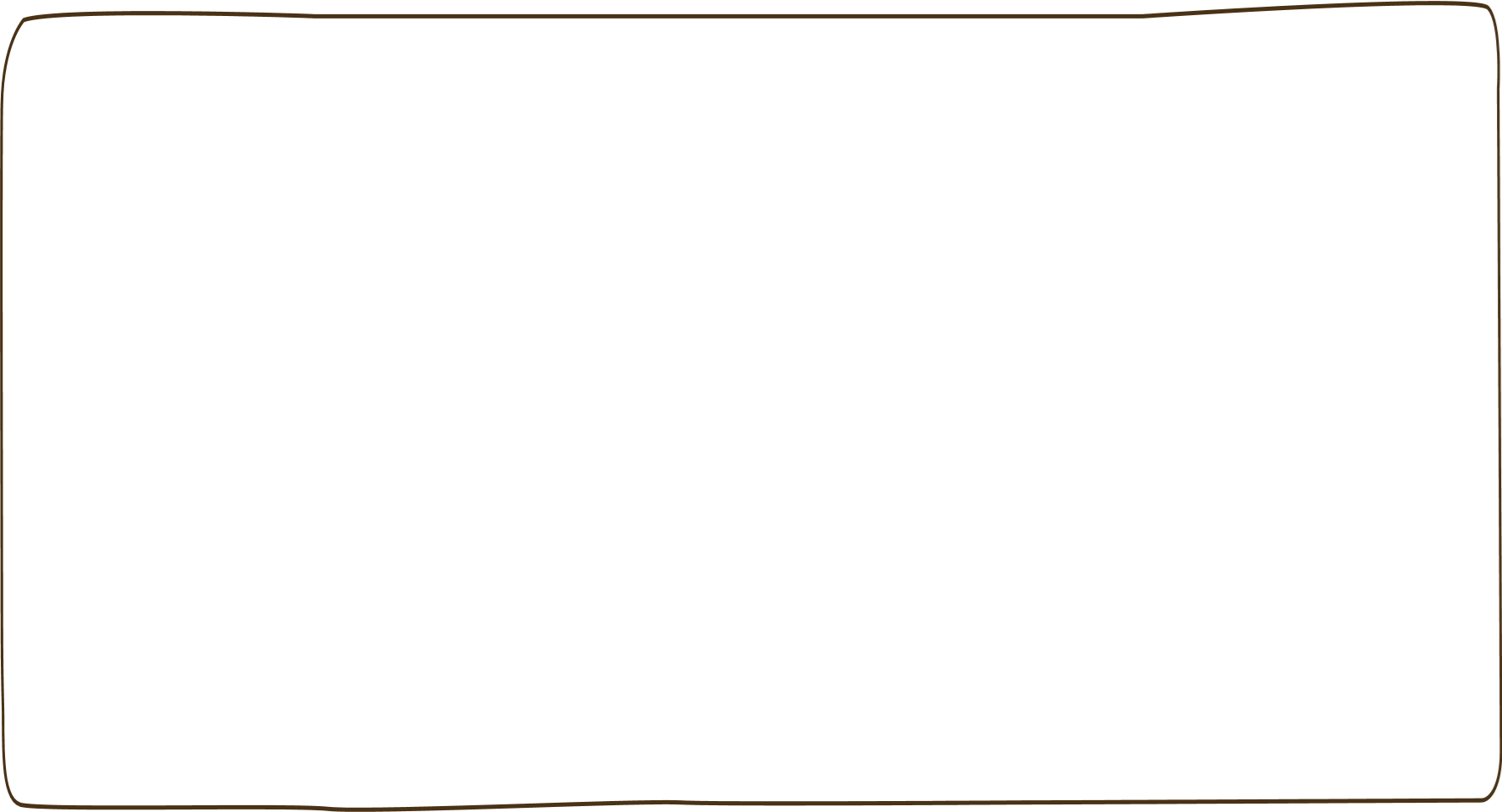 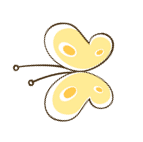 Dặn dò:


 + Luyện đọc: Cả nhà đi chơi núi
 + Xem bài trang 32, trang 33.
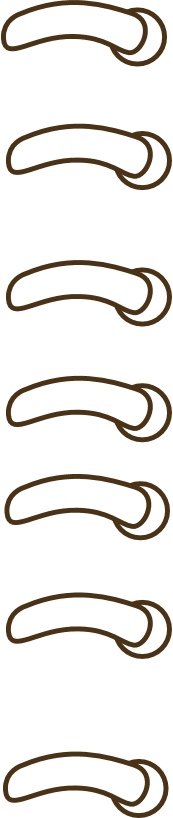 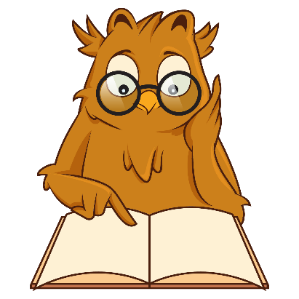 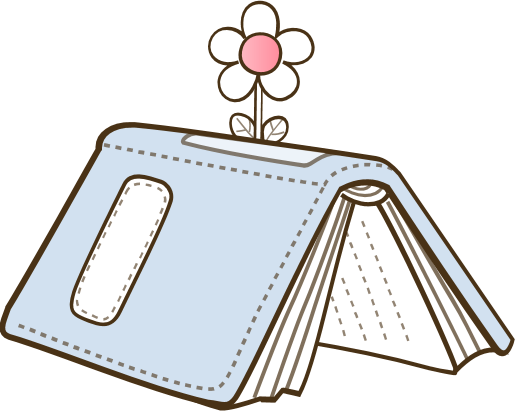 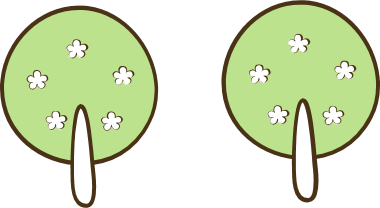